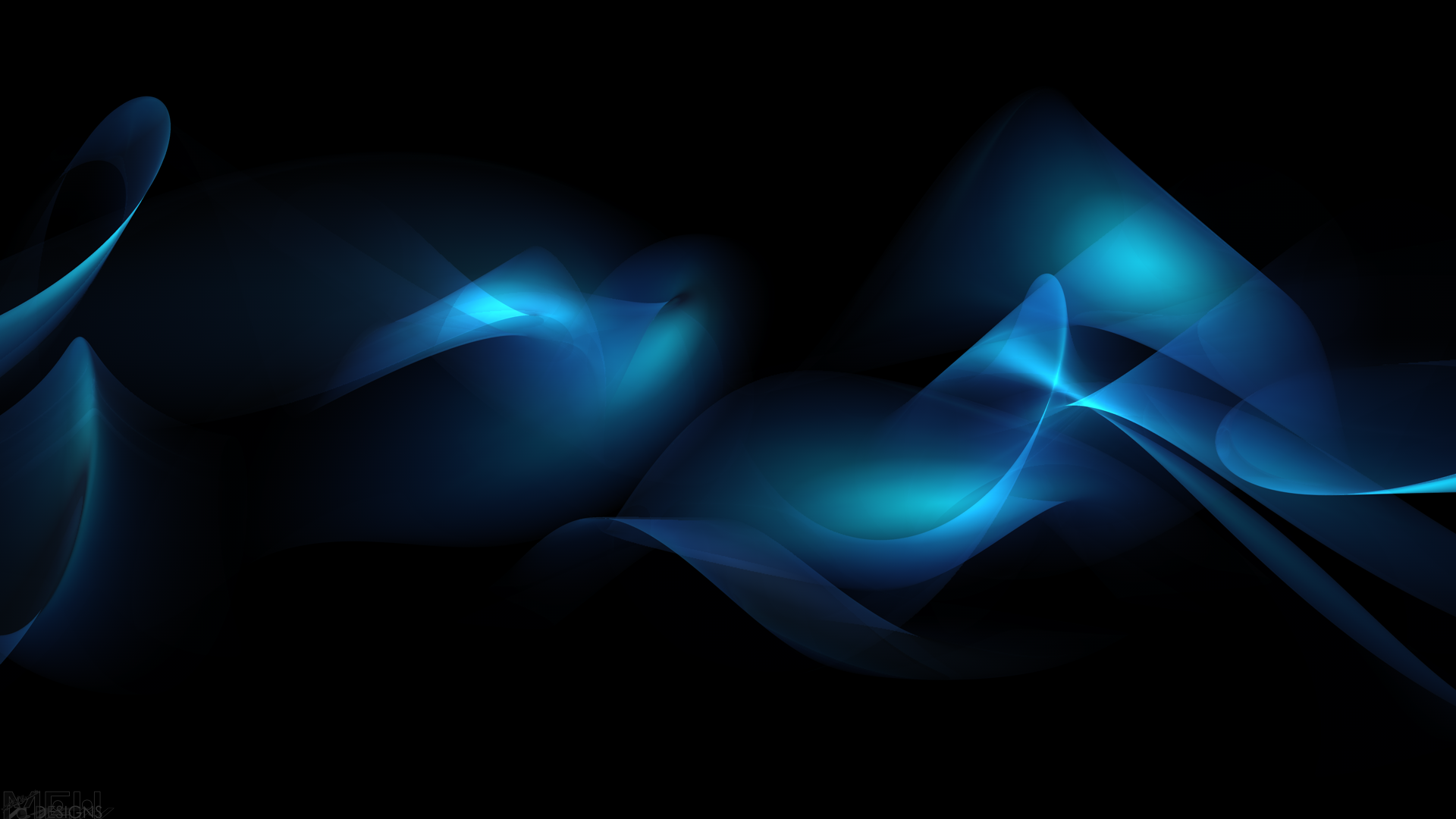 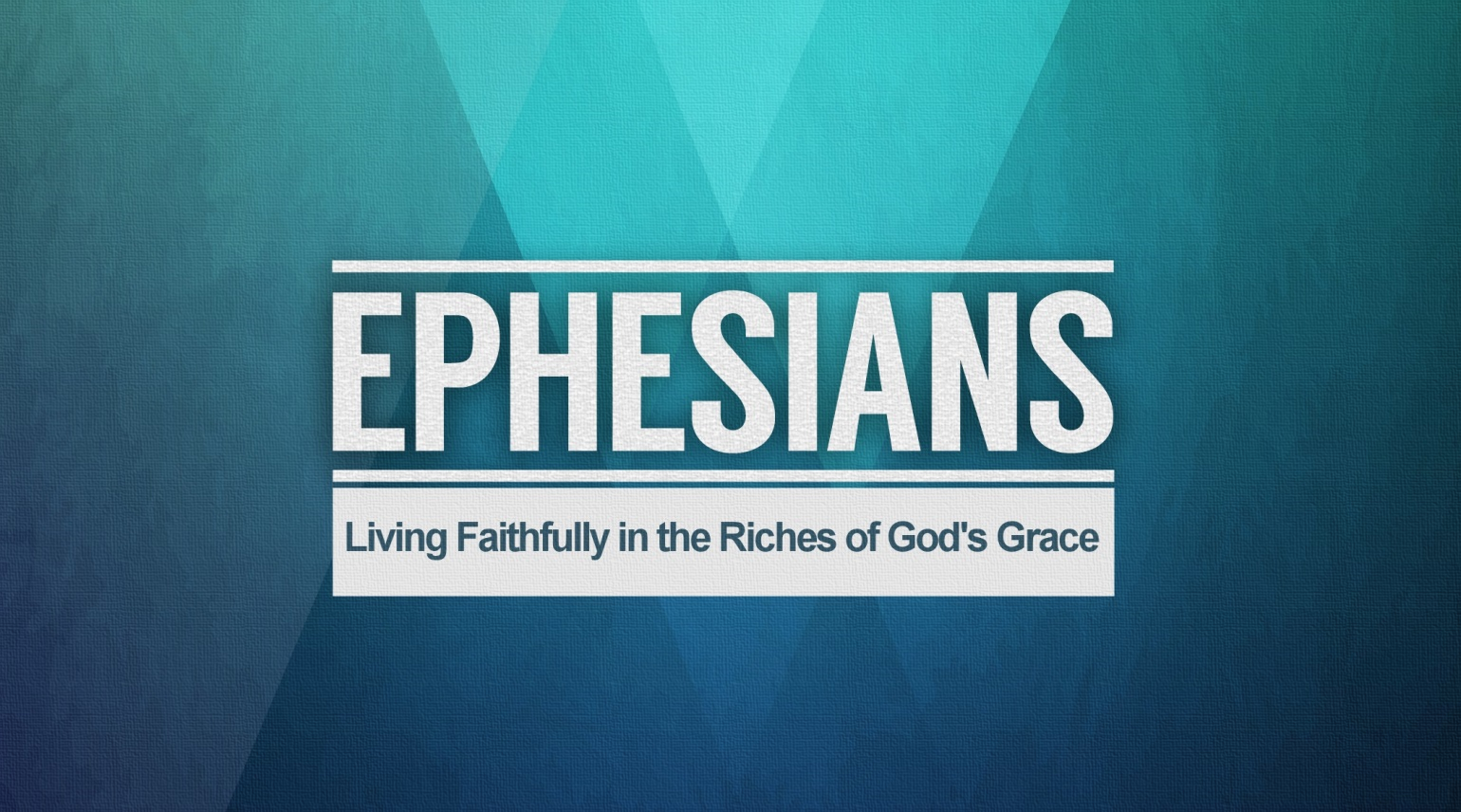 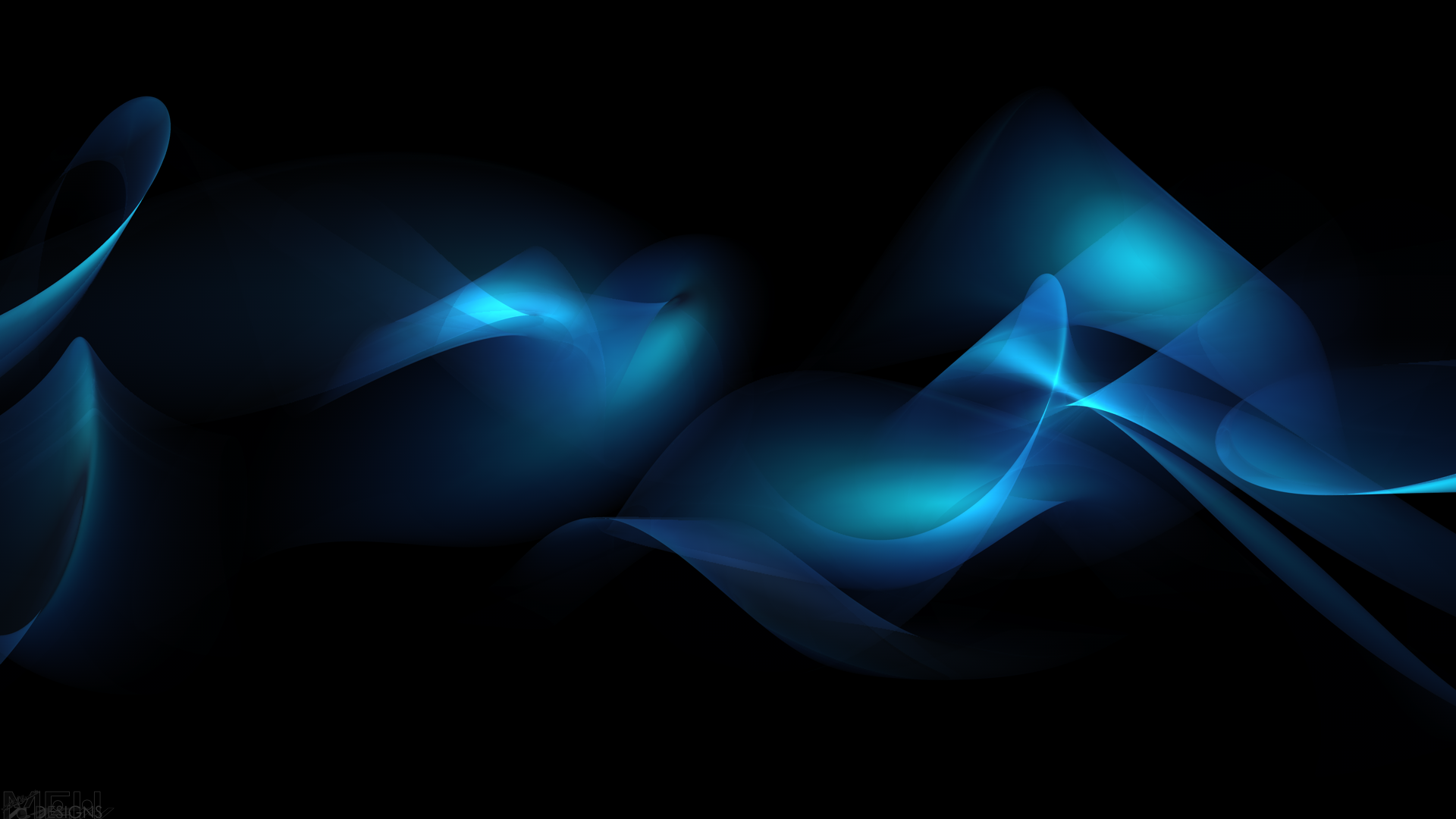 Ephesians 6:10-12
10 Finally, be strong in the Lord and in the strength of His might. 11 Put on the full armor of God, so that you will be able to stand firm against the schemes of the devil. 12 For our struggle is not against flesh and blood, but against the rulers, against the powers, against the world forces of this darkness, against the spiritual forces of wickedness in the heavenly places.
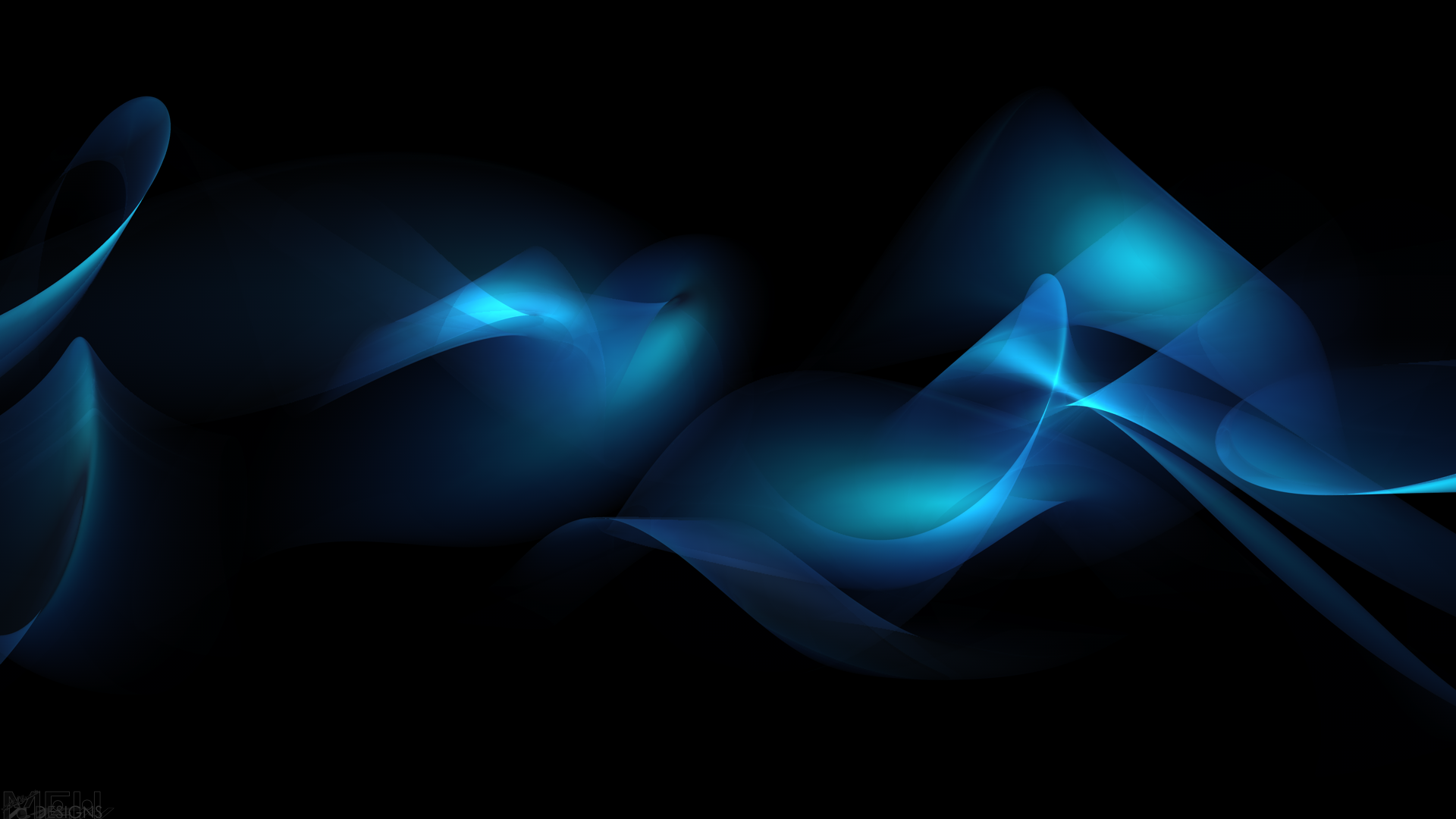 Ephesians 6:13-15
13 Therefore, take up the full armor of God, so that you will be able to resist in the evil day, and having done everything, to stand firm. 14 Stand firm therefore, HAVING GIRDED YOUR LOINS WITH TRUTH, and HAVING PUT ON THE BREASTPLATE OF RIGHTEOUSNESS, 15 and having shod YOUR FEET WITH THE PREPARATION OF THE GOSPEL OF PEACE;
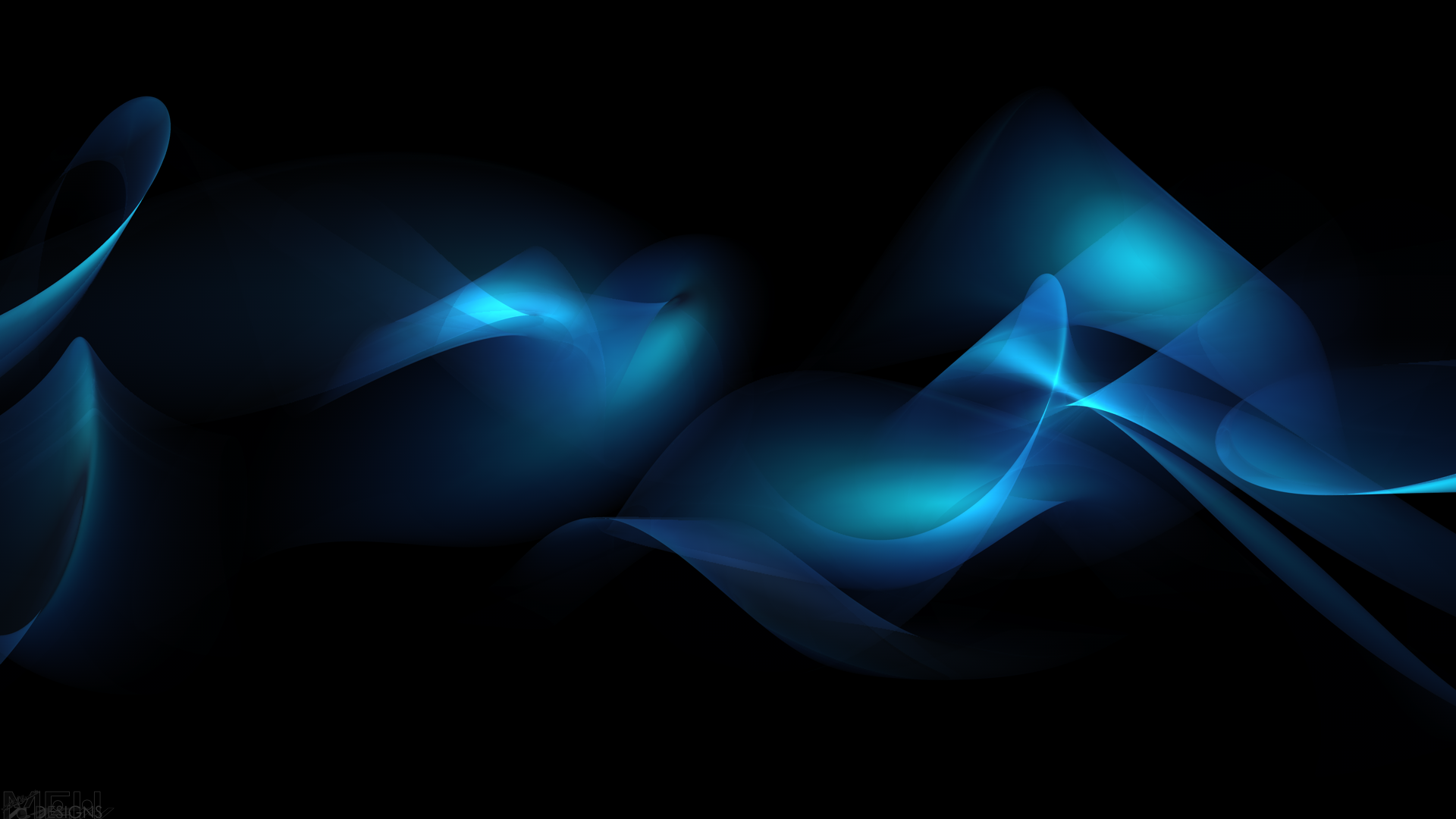 Ephesians 6:16-17a
16 in addition to all, taking up the shield of faith with which you will be able to extinguish all the flaming arrows of the evil one. 17 And take THE HELMET OF SALVATION
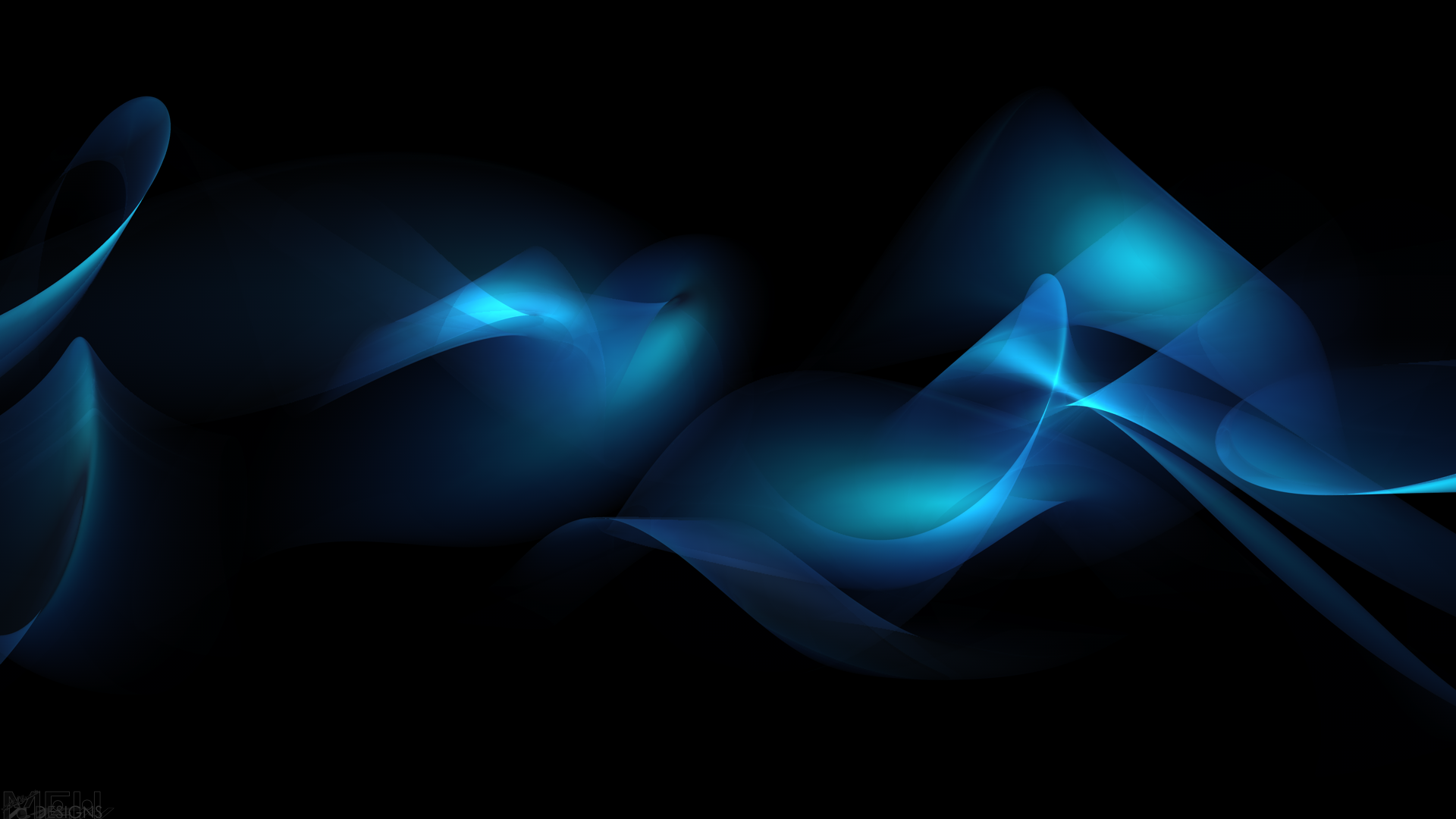 The “Big” Idea of Ephesians
Twofold:

First, Jesus Christ and His relationship to the Church as her head (Ephesians 1:22);

Second, the Church and her corporate relationship to Christ (Ephesians 4:1ff).
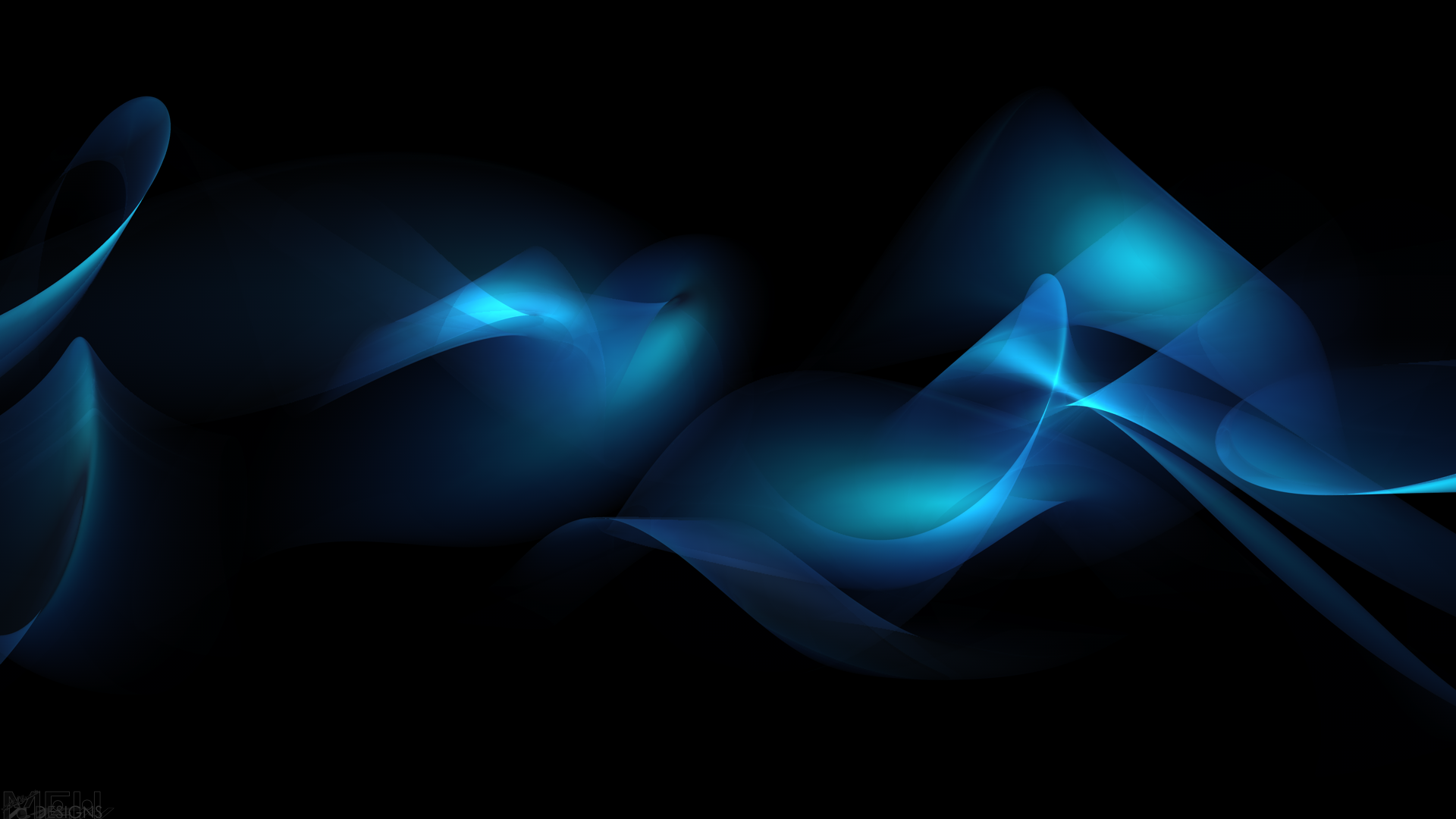 The “Big” Idea of Ephesians
Chapters 1-3 predominately:
Doctrinal/Beliefs/Precepts

Chapters 4-6 predominately:
Duty/Behavior/Practice
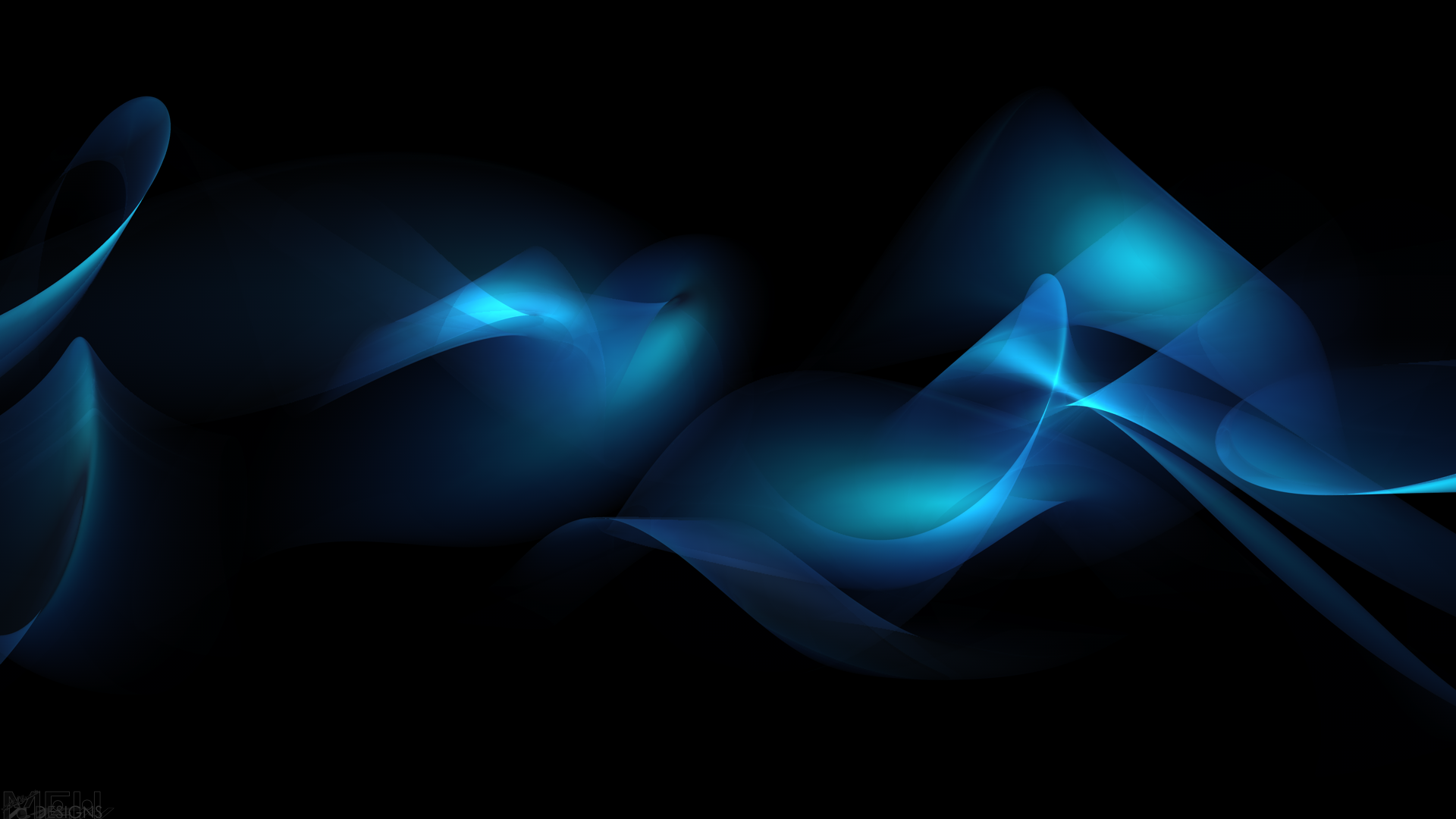 The “Armor” of God
The Character and Attributes of God
The Belt of Truth – what we know and believe about God
The Breastplate of Righteousness – the practice of the truth we know and believe about God
The Sandals of the Gospel of Peace – rehearsing the realities of our salvation
The Shield of Faith – the application of Biblical truth to temptations
The Helmet of Salvation
The Sword of the Spirit
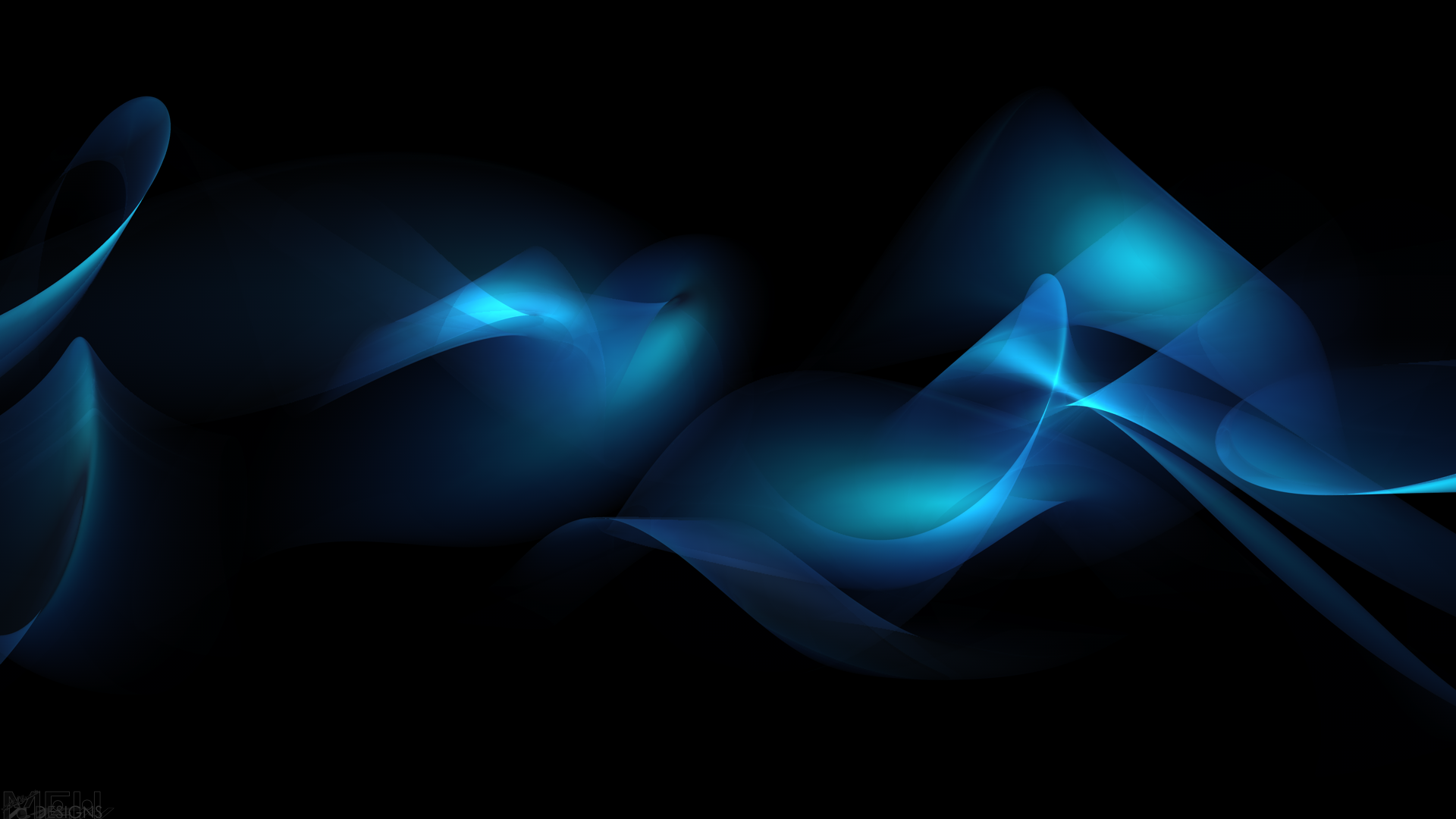 Big Idea of Ephesians 6:16
To be successful in spiritual warfare, we must predetermine to be ready for battle by appropriating and incorporating each piece of our armor; taking the helmet of salvation; that is, understanding the reality and assurance that the believer is justified; that he has been declared right with God because of what Christ alone has done and is thus fit for heaven.
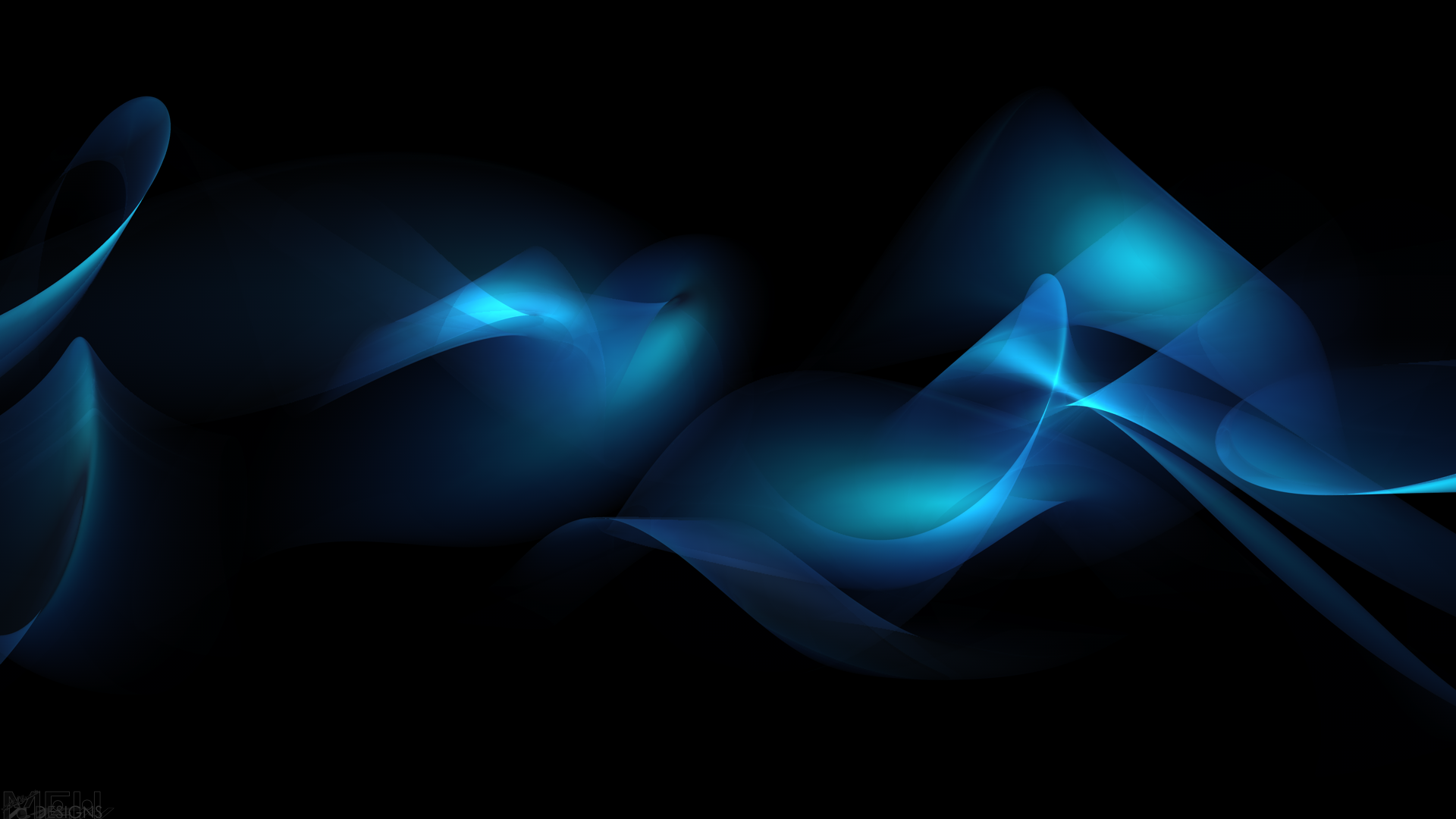 The Centurion Picture: the helmet
Stand firm therefore…take the helmet of salvation… (17a)
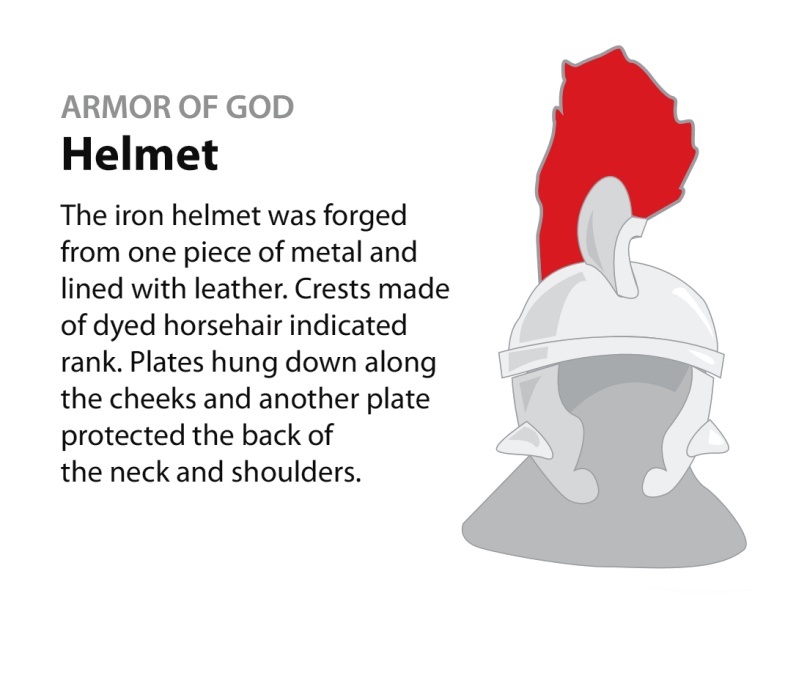 The picture

The purpose
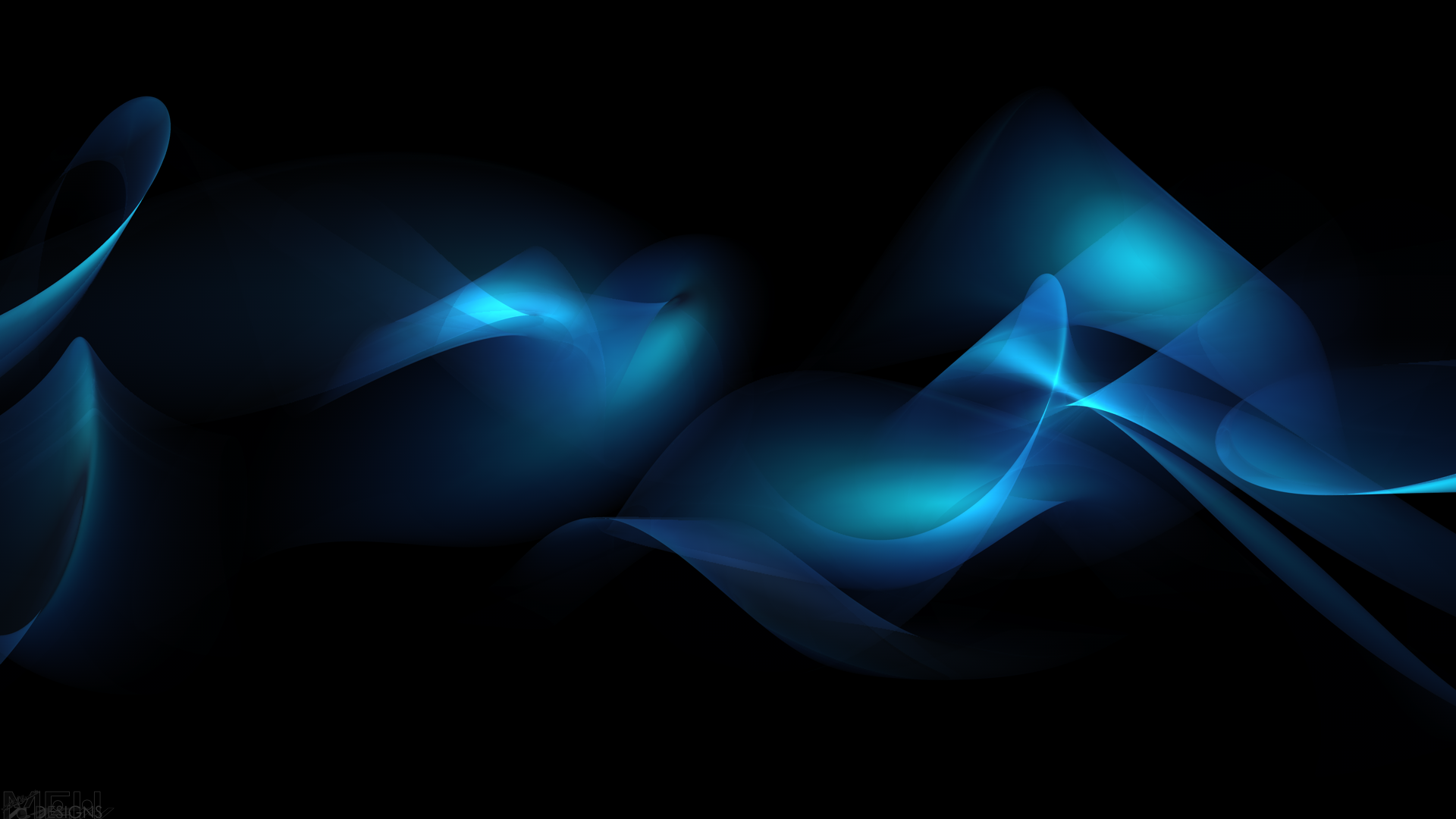 The Christian’s Provision: the helmet of salvation
Stand firm…and take the helmet of salvation…
What is the helmet of salvation?
A definition: 
The helmet of salvation is the reality and the assurance that the believer is justified; that he has been declared right with God because of what Christ alone has done and is thus fit for heaven.
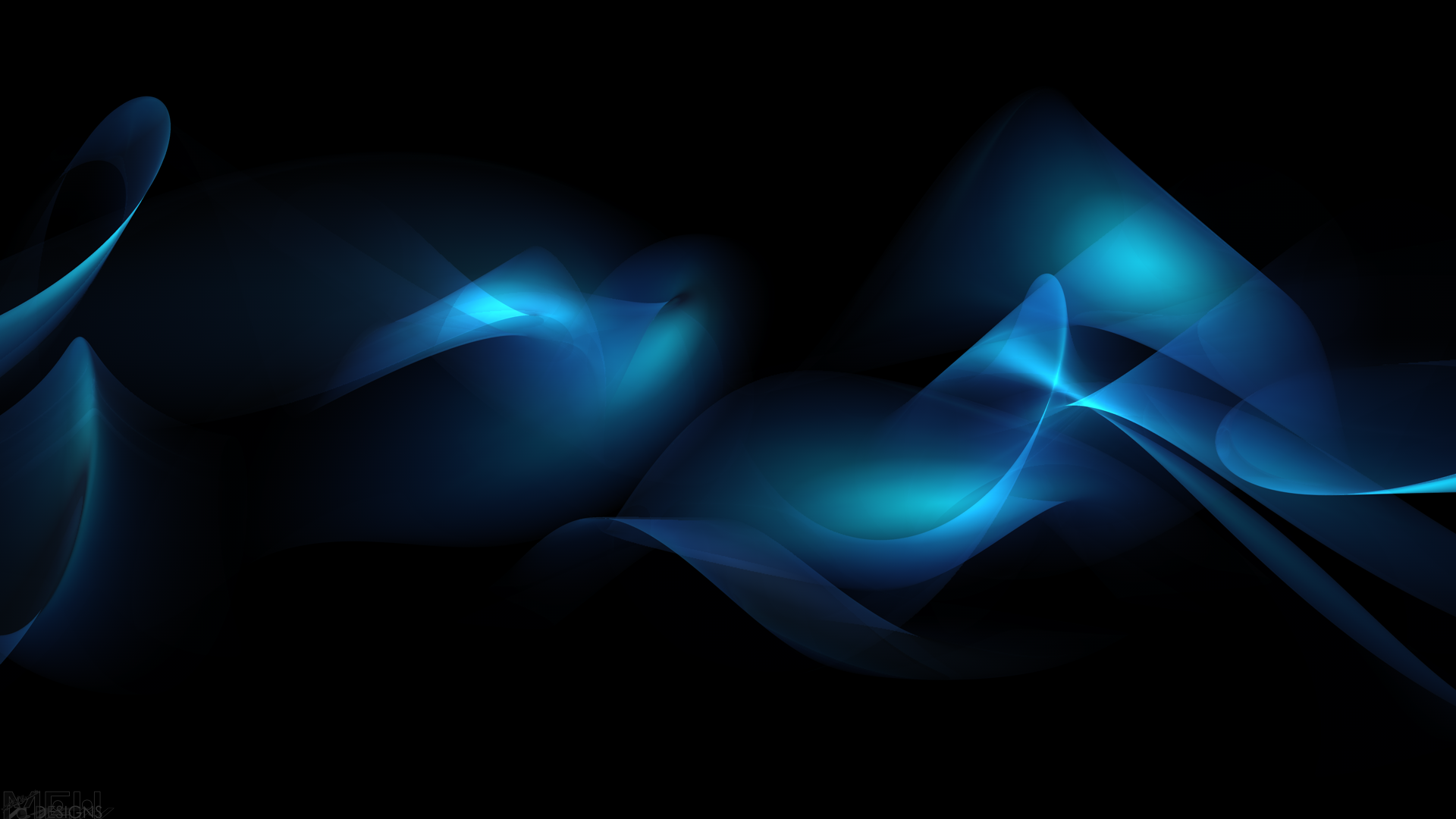 Isaiah 59:17
“He [the LORD] put on righteousness like a breastplate, and a helmet of salvation on His head; and He put on garments of vengeance for clothing And wrapped Himself with zeal as a mantle.”
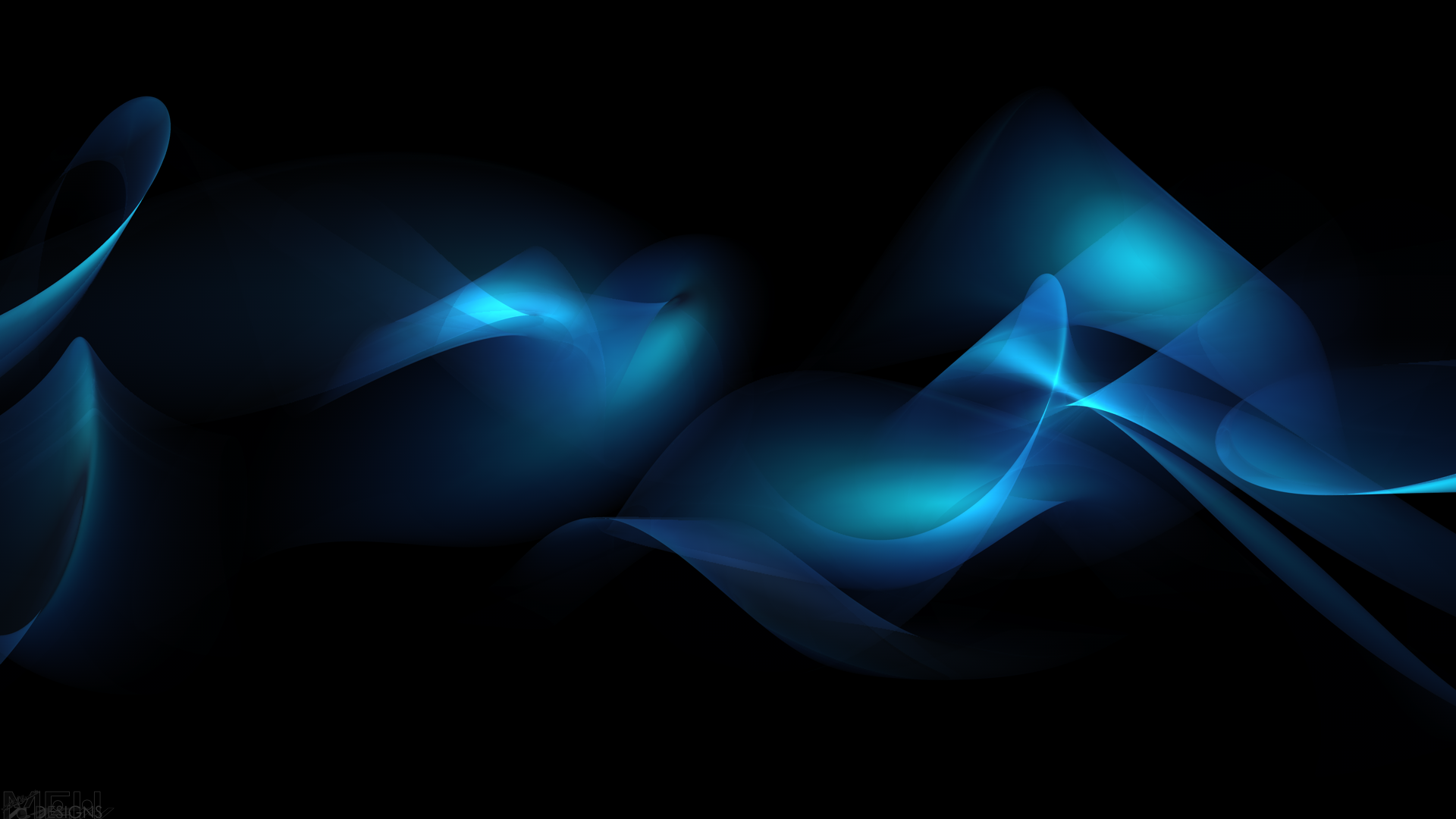 Ephesians 1:13-14
“13 In Him, you also, after listening to the message of truth, the gospel of your salvation — having also believed, you were sealed in Him with the Holy Spirit of promise, 14 who is given as a pledge of our inheritance, with a view to the redemption of God's own possession, to the praise of His glory.”
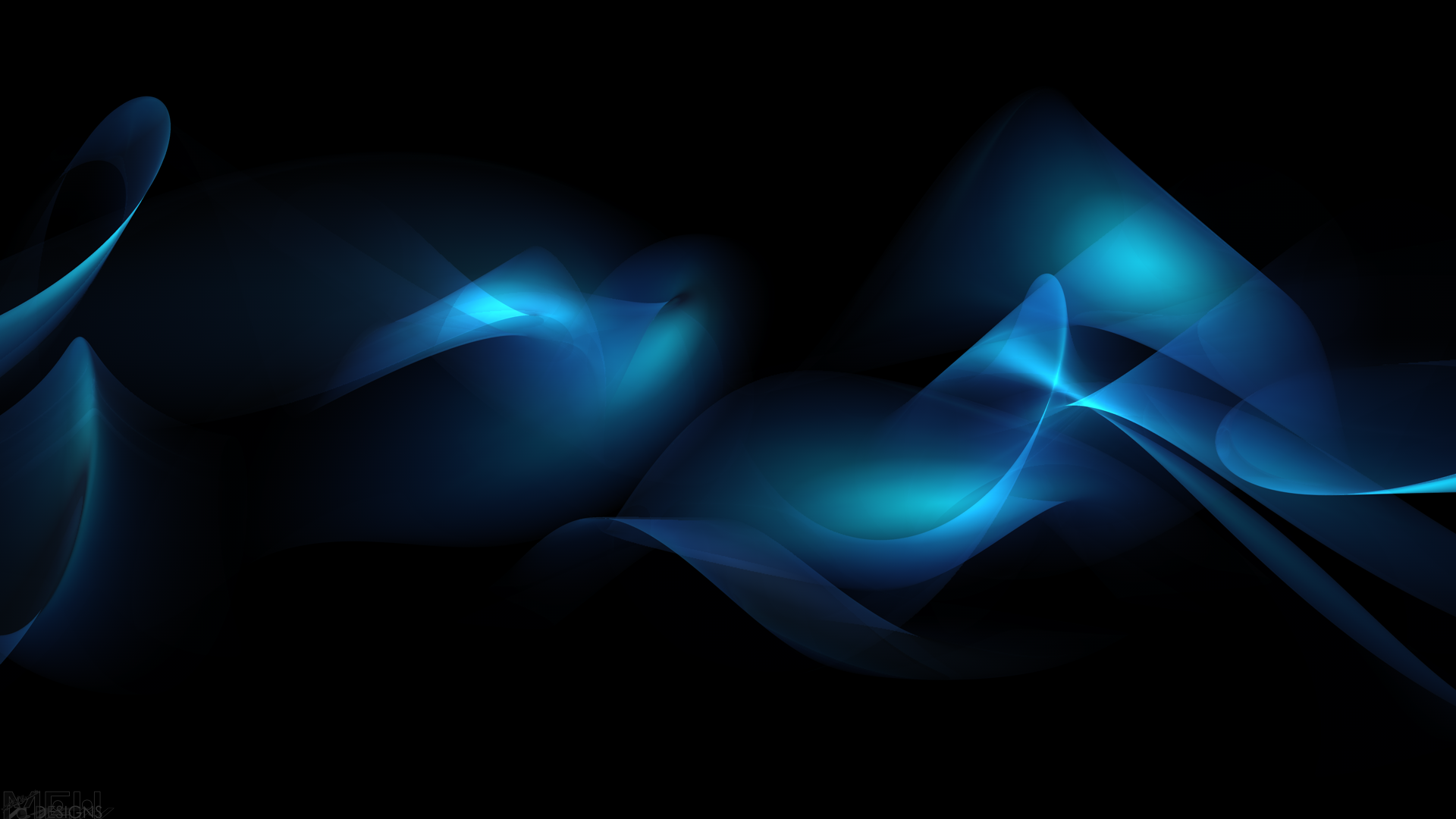 1 Peter 1:3-5
“3 Blessed be the God and Father of our Lord Jesus Christ, who according to His great mercy has caused us to be born again to a living hope through the resurrection of Jesus Christ from the dead, 4 to obtain an inheritance which is imperishable and undefiled and will not fade away, reserved in heaven for you, 5 who are protected by the power of God through faith for a salvation ready to be revealed in the last time.”
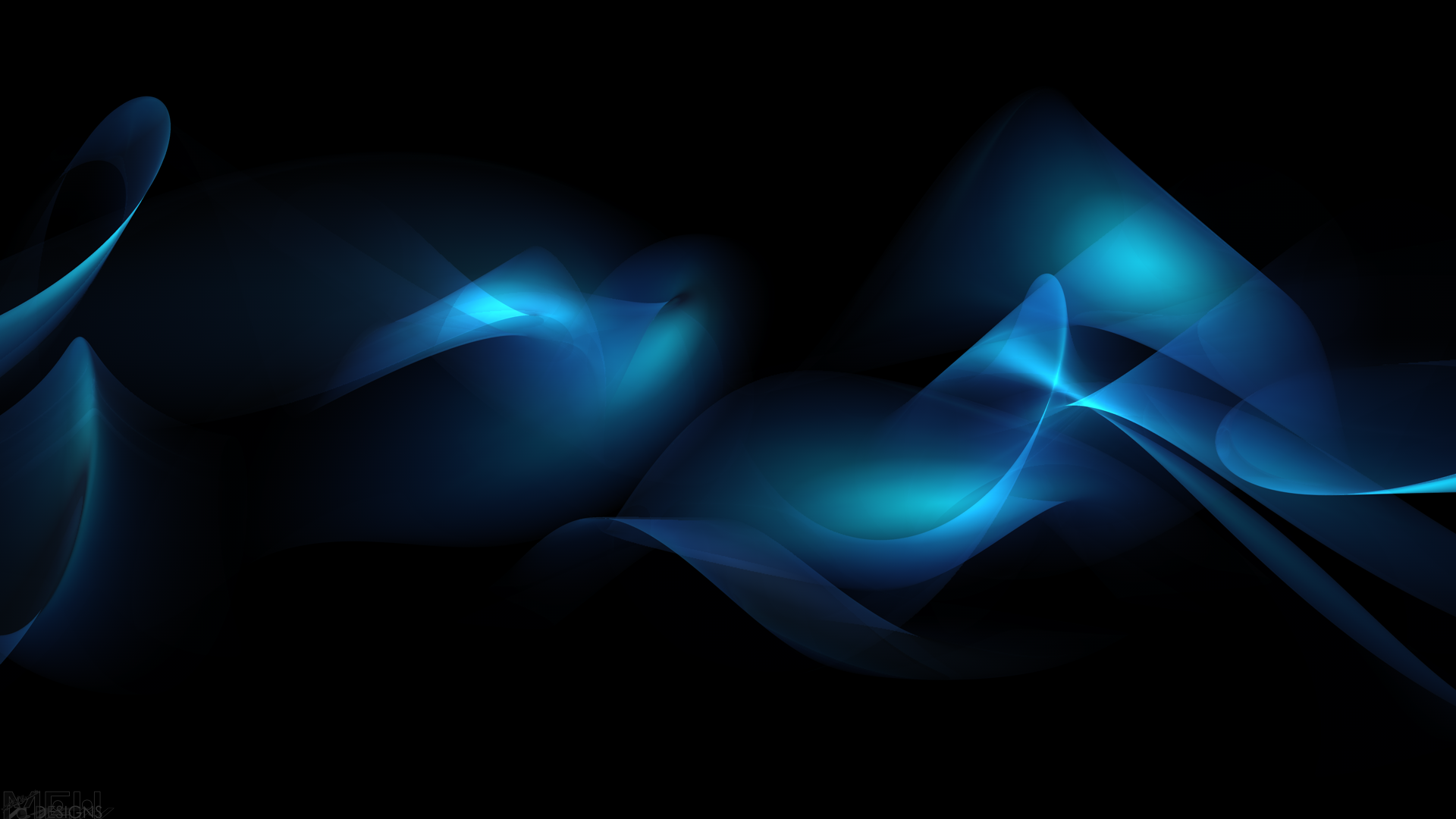 Horatius Bonar
Not what my hands have done; can save my guilty soul; Not what my toiling flesh has borne; 
can make my spirit whole. Not what I feel or do, can give me peace with God; Not all my prayers, and sighs and tears 
can bear my awful load.
 
Thy work alone, O Christ, can ease this weight of sin Thy blood alone O Lamb of God, 
can give me peace within. Thy love to me O God, not mine, O Lord, to Thee Can rid me of this dark unrest, and set my spirit free!
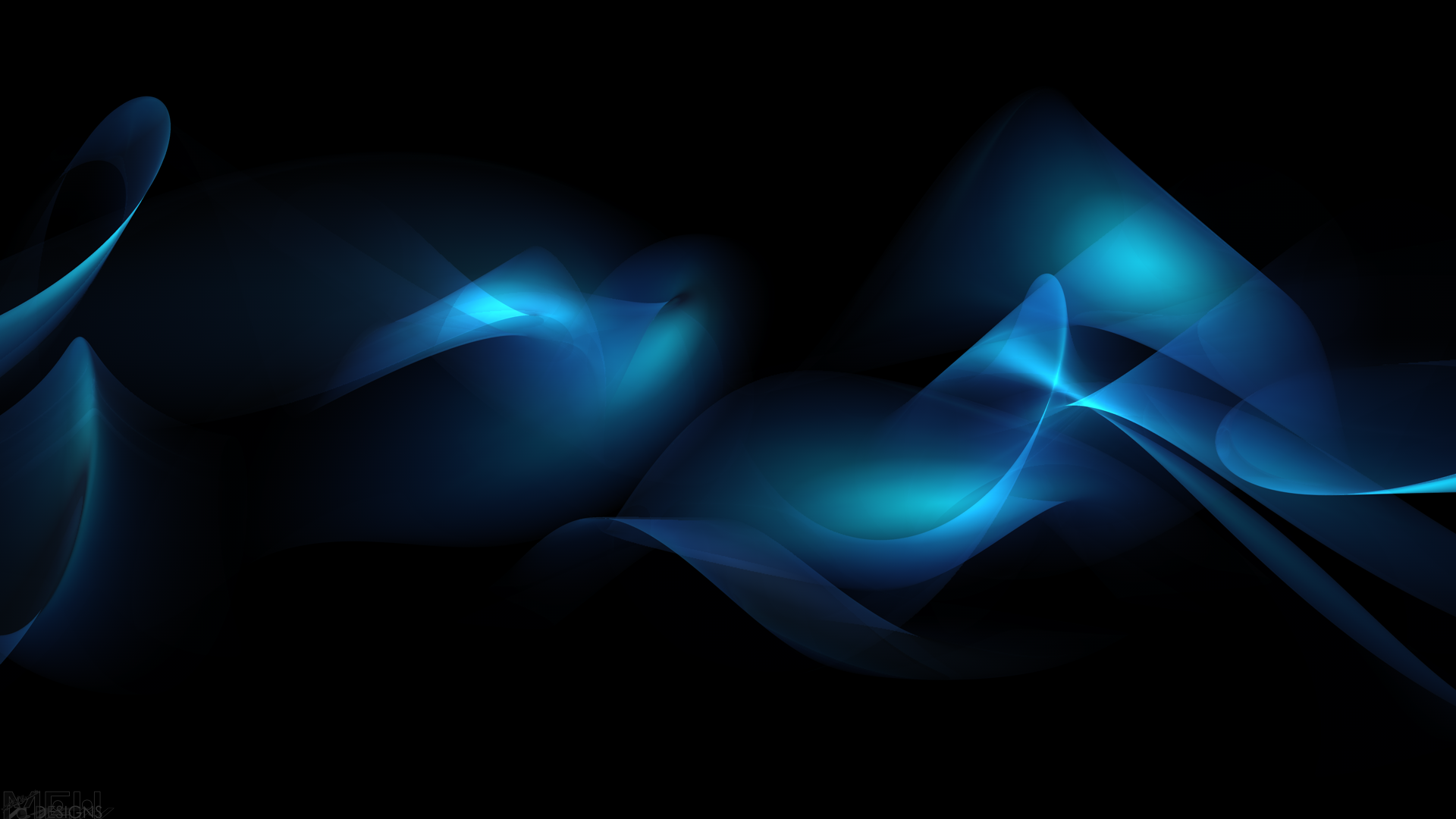 The Christian’s Provision: the helmet of salvation
Stand firm…and take the helmet of salvation…
What is the helmet of salvation’s purpose?
The helmet protects the mind of the believer by bringing him confidence in God’s continued salvation (assurance).
Literal translation of verse 17 a – and be resolved to receive to yourself as a gift the helmet of salvation.
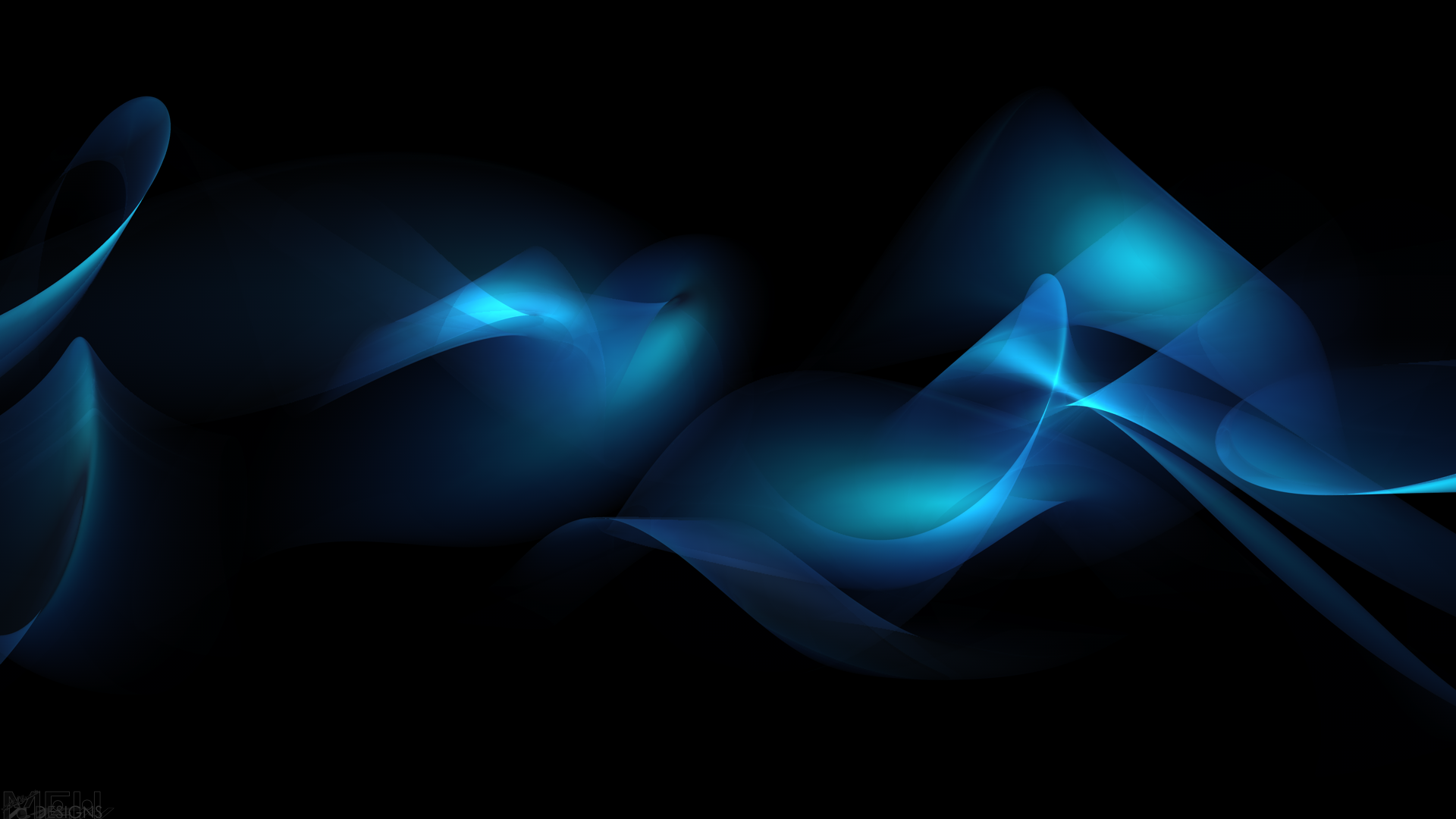 The Christian’s Provision: the helmet of salvation
Stand firm…and take the helmet of salvation…
What is the difference between assurance of salvation and eternal security?
Assurance of salvation – “How can I know I am saved?
Eternal Security – “God knows who He saves and actually saves them.
Assurance of salvation – deals with what God is doing in my life presently.
Eternal Security – deals with what God has done in my life to actually save me.
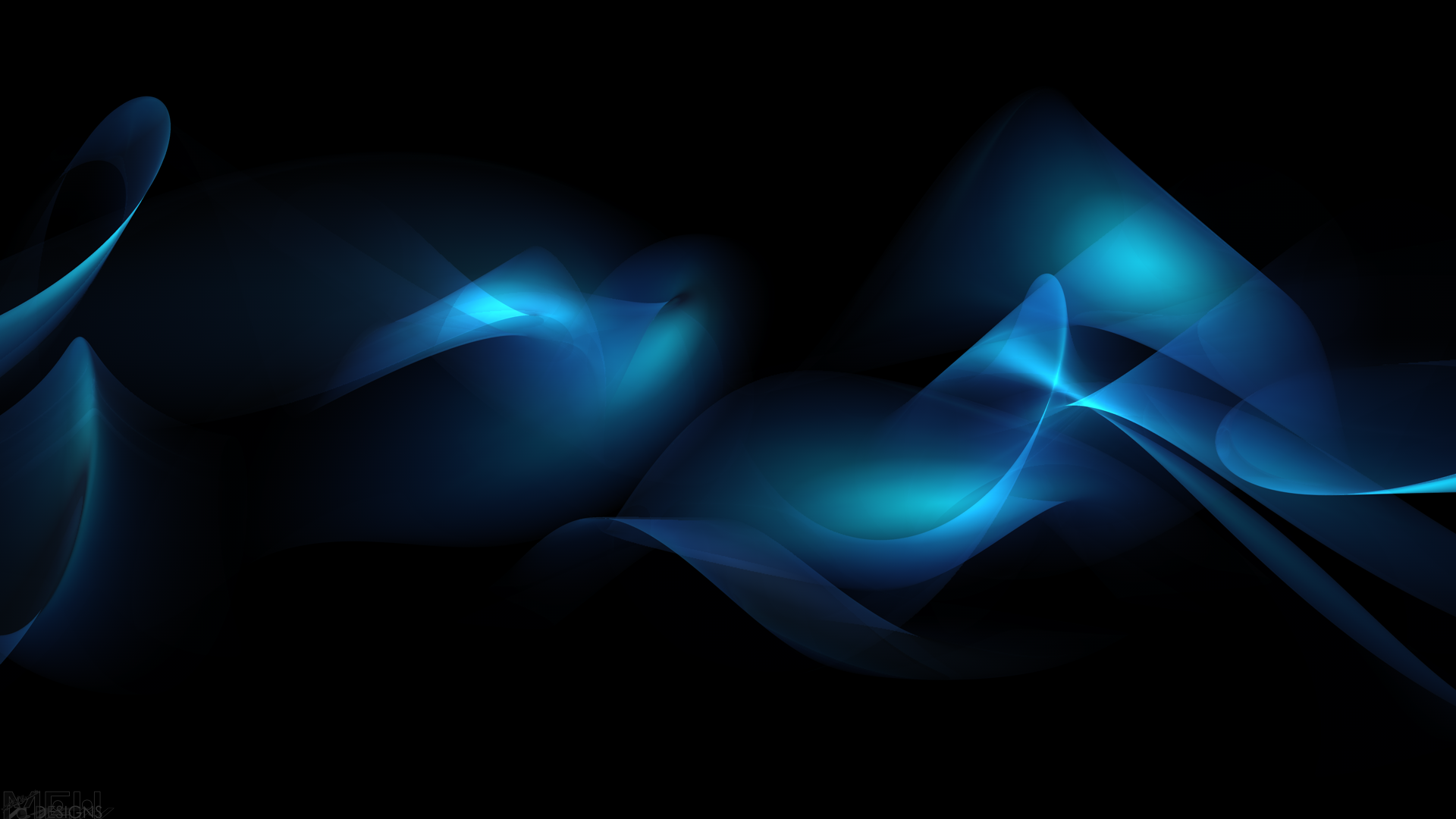 The Christian’s Provision: the helmet of salvation
Stand firm…and take the helmet of salvation…
What is at stake with the helmet of salvation?
The pure, unadulterated gospel!
Problem: if God is unable to keep us saved when we have been saved, have been converted; have been regenerated; have been born again; have been secured by the cross, have been sealed by the Holy Spirit…..then how could we ever know if He had the power to save us when we are depraved, alienated, hostile in mind, lost and dead in our trespasses and sins?
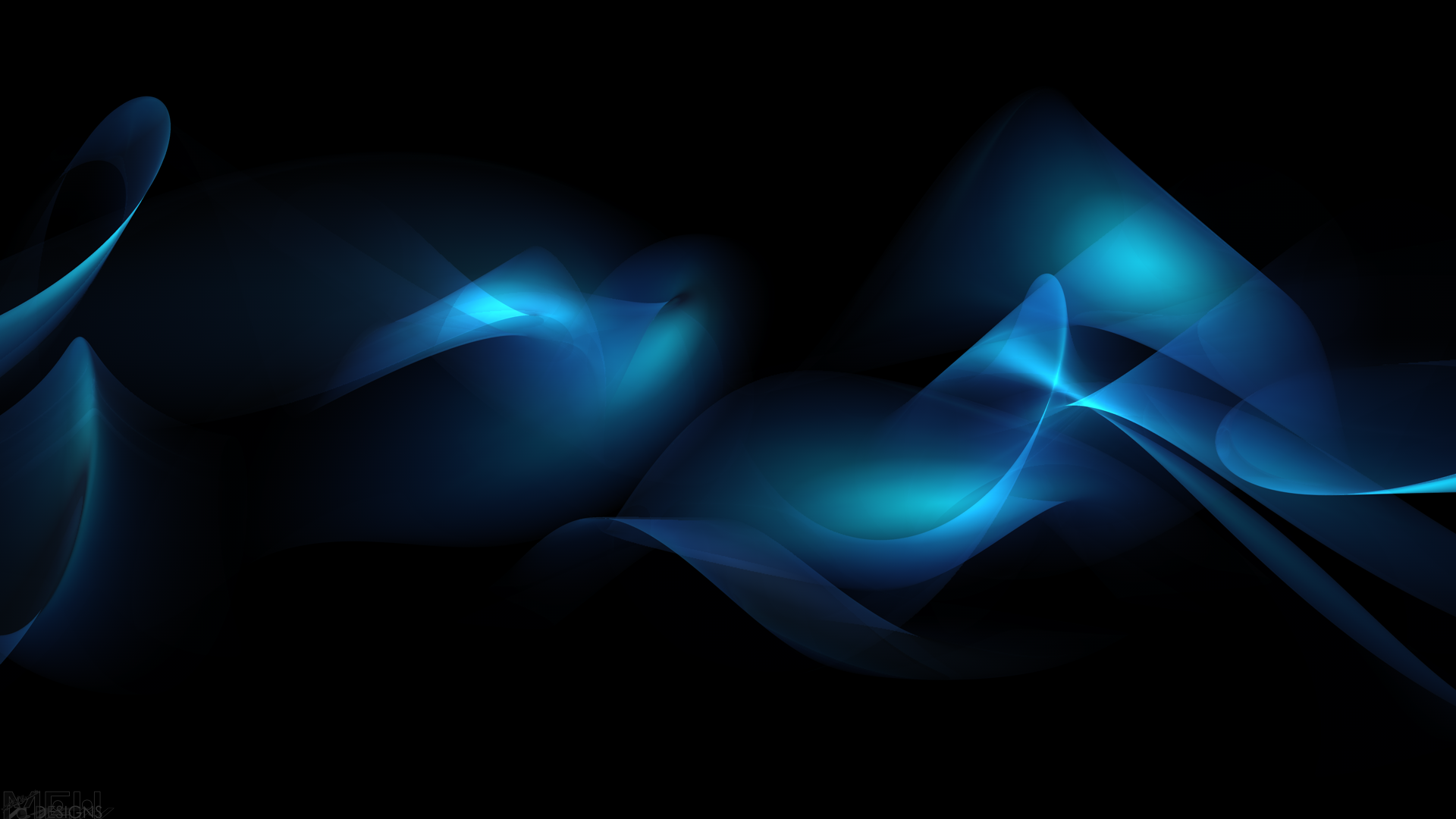 Big Idea of Ephesians 6:16
To be successful in spiritual warfare, we must predetermine to be ready for battle by appropriating and incorporating each piece of our armor; taking the helmet of salvation; that is, understanding the reality and assurance that the believer is justified; that he has been declared right with God because of what Christ alone has done and is thus fit for heaven.
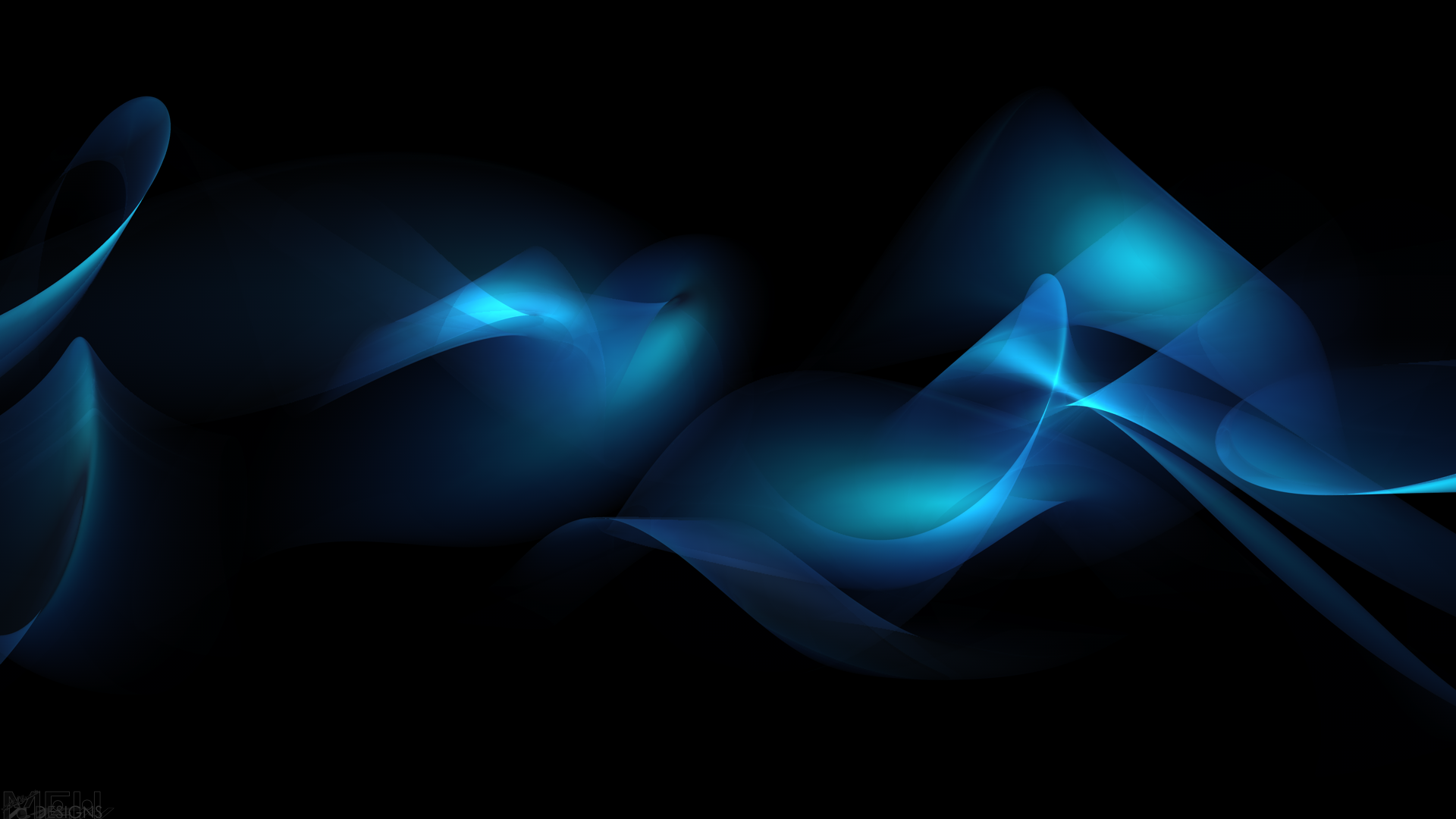 The Christian’s Practice: “and take the helmet of salvation…”
Stand firm…and take the helmet of salvation…
To take the helmet of salvation (assurance of salvation) is to know what God is doing in your life.
Eternal security (God knows whom He has saved) is based upon what God has done to bring salvation to a sinner.
Assurance of salvation (How the believer knows he is saved) is based upon what God is doing in the believer’s life.
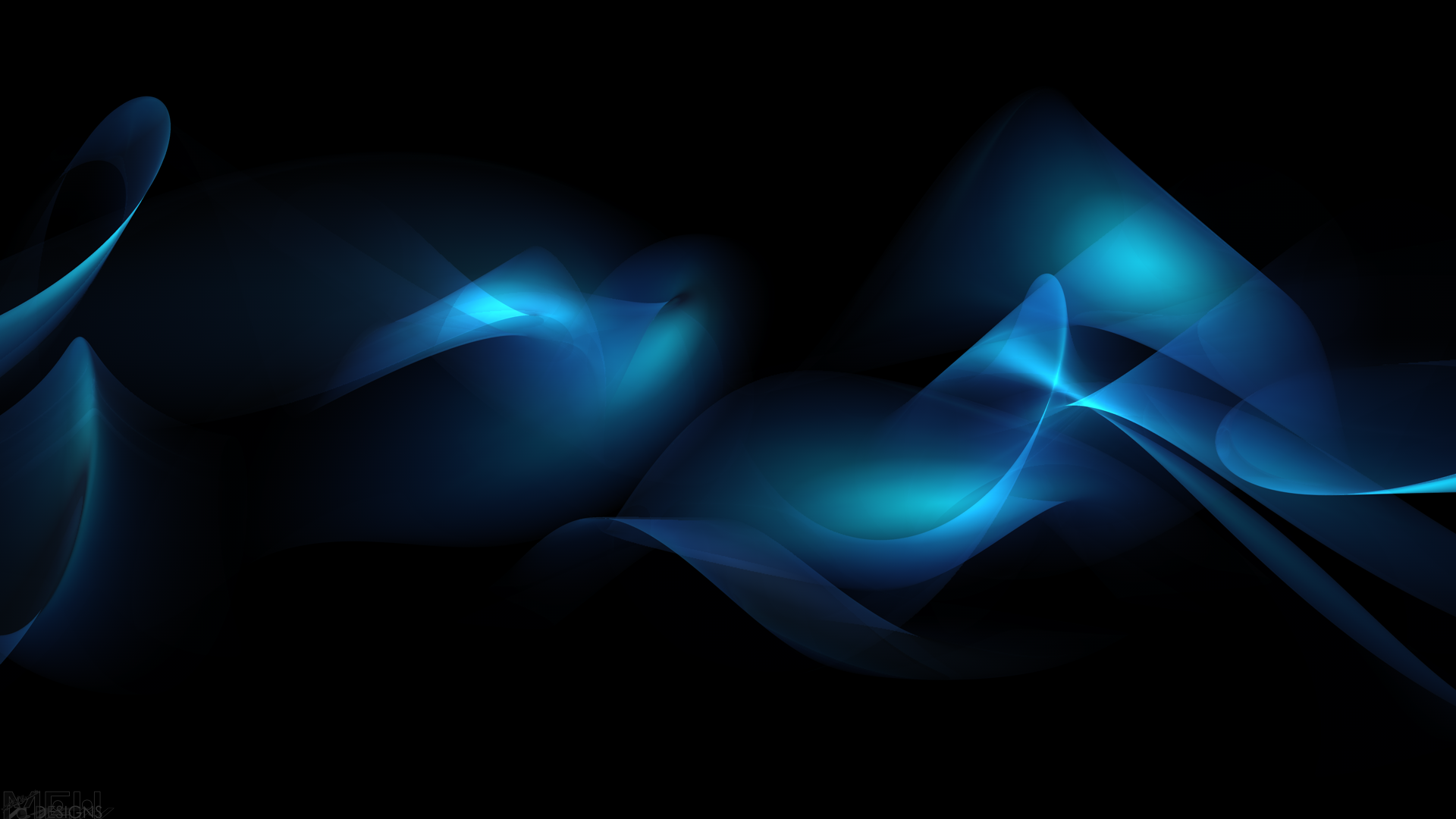 Ephesians 2:8-10
“8 For by grace you have been saved through faith; and that not of yourselves, it is the gift of God; 9 not as a result of works, so that no one may boast. 10 For we are His workmanship, created in Christ Jesus for good works, which God prepared beforehand so that we would walk in them.”
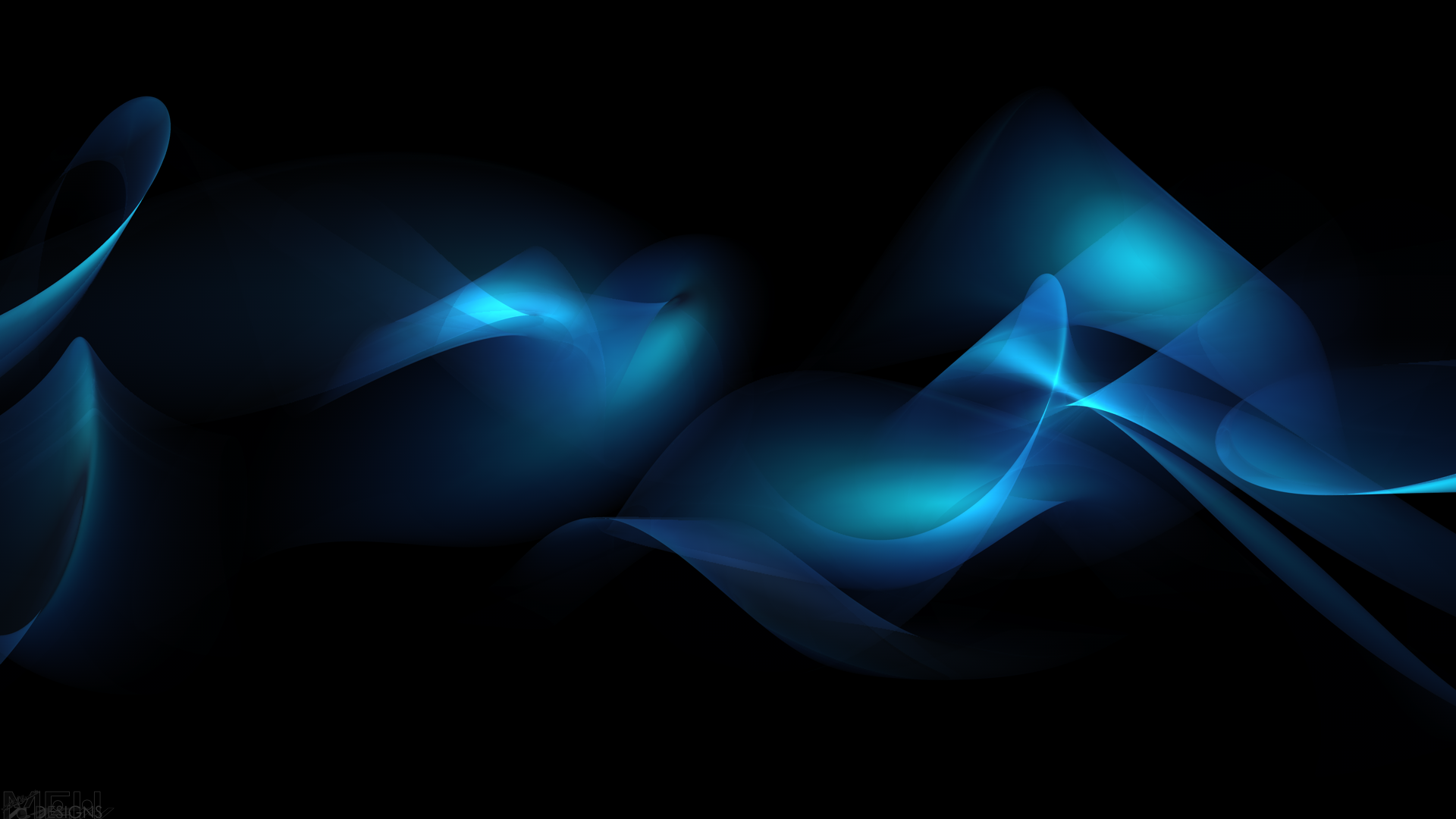 Philippians 2:12-13
“12 So then, my beloved, just as you have always obeyed, not as in my presence only, but now much more in my absence, work out your salvation with fear and trembling; 13 for it is God who is at work in you, both to will and to work for His good pleasure.”
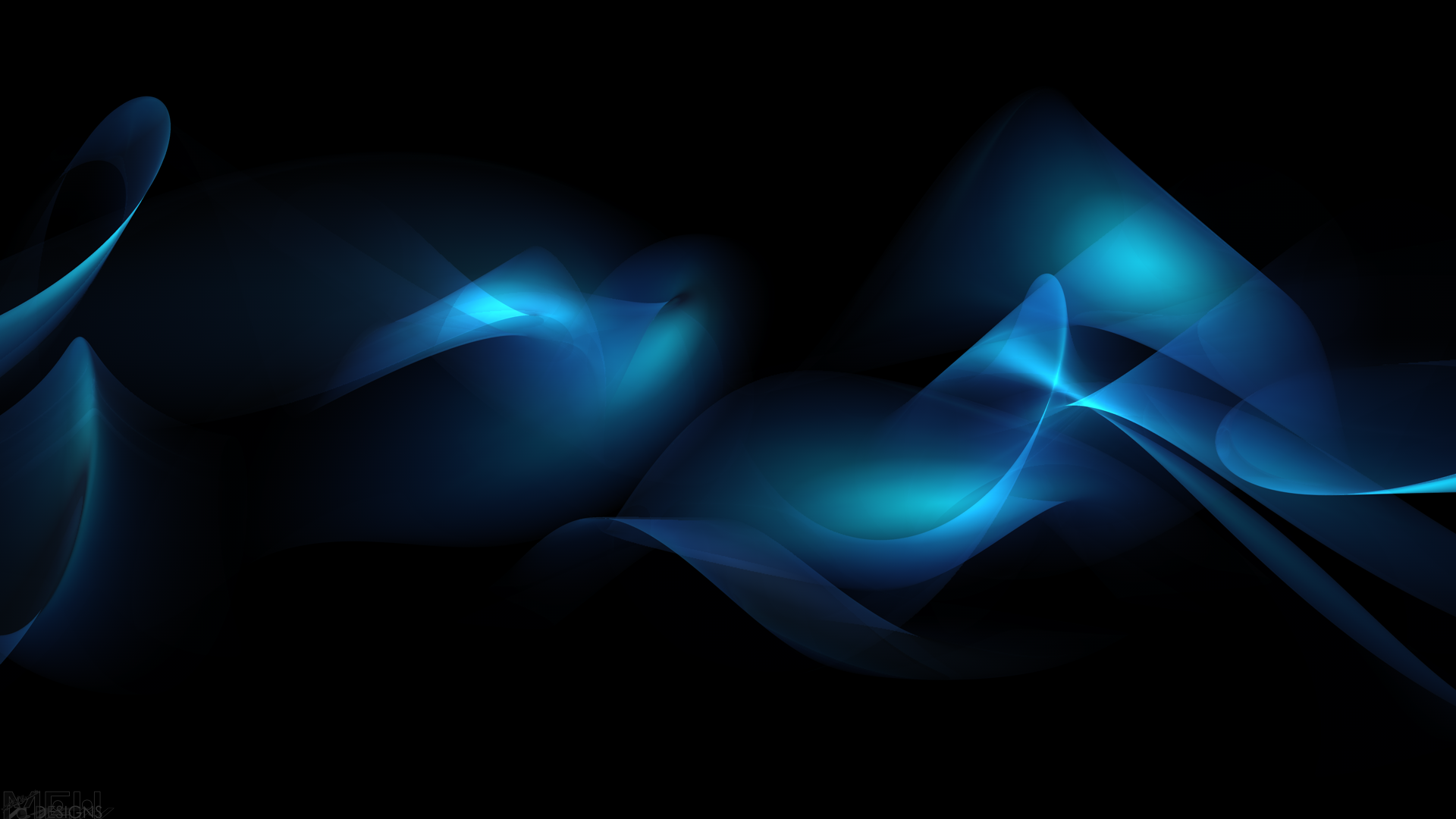 1 John 5:11-13
“11 And the testimony is this, that God has given us eternal life, and this life is in His Son. 12 He who has the Son has the life; he who does not have the Son of God does not have the life. 13 These things I have written to you who believe in the name of the Son of God, so that you may know that you have eternal life.”
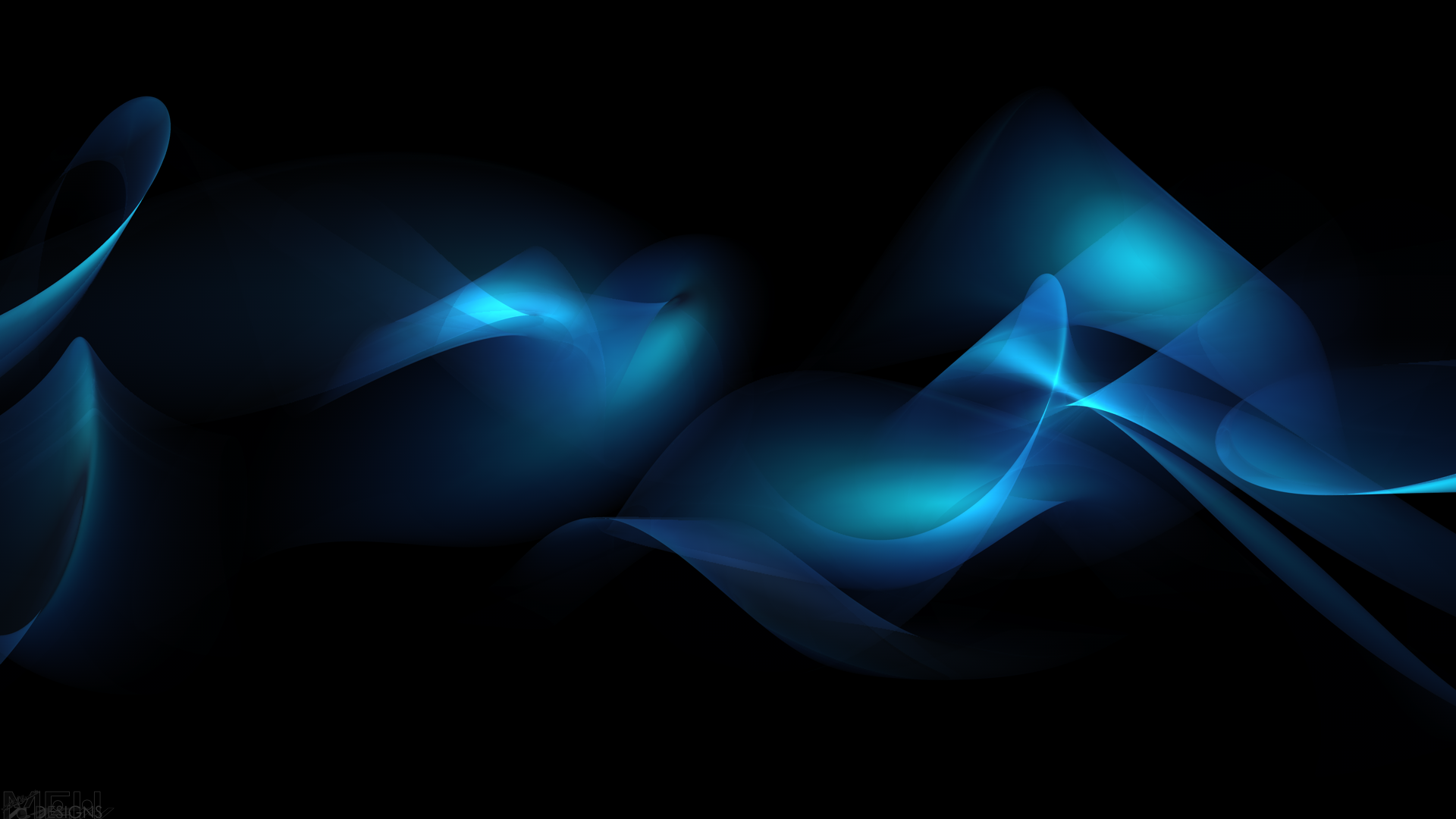 How to obtain assurance
Walk as Jesus walked (1 John 2:6); 
Dwell on the things of God (Philippians 4:8); 
Fellowship with and encourage the saints (Hebrews 10:23-25).
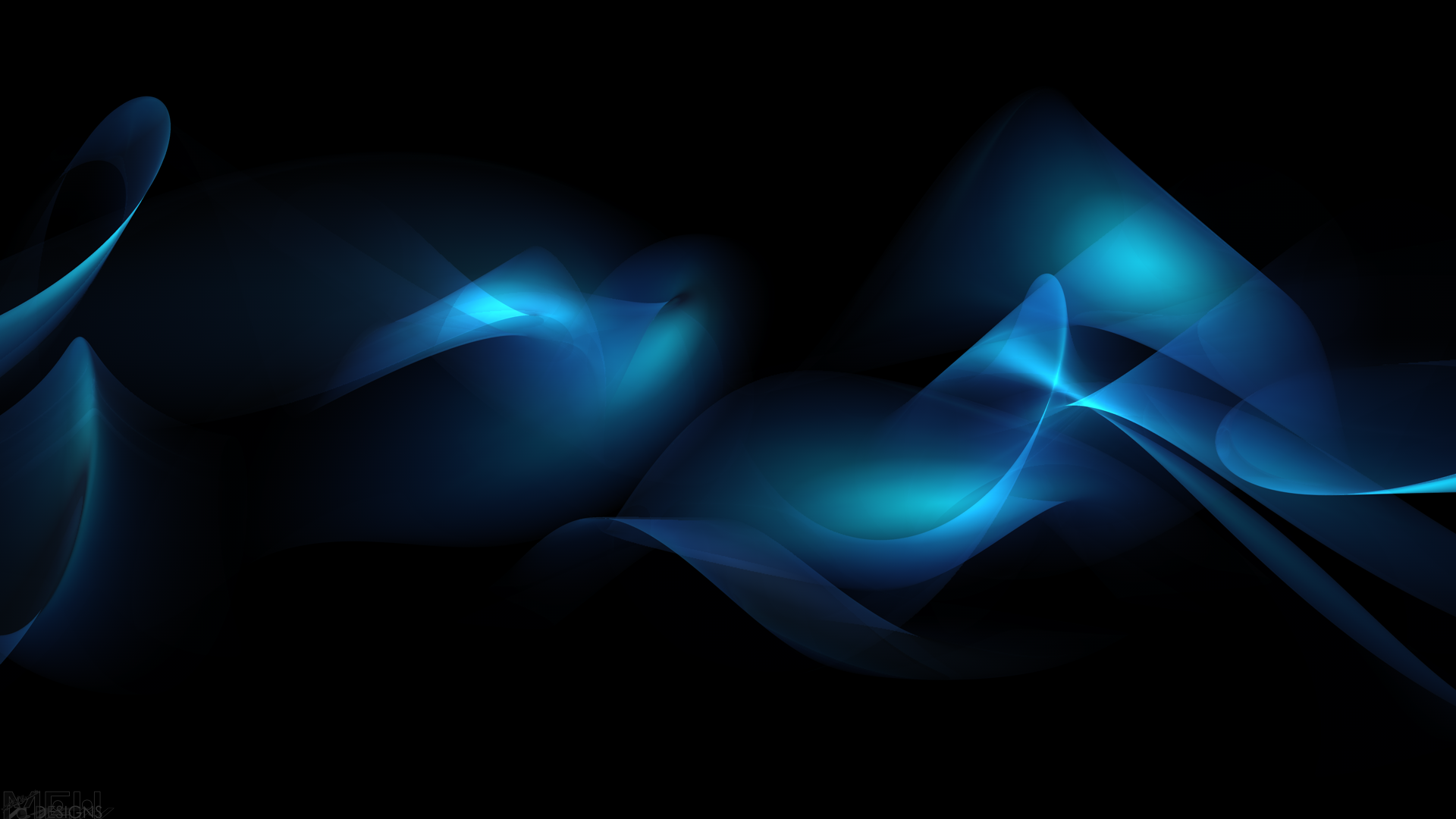 The Christian’s Practice: “and take the helmet of salvation…”
Stand firm…and take the helmet of salvation…
To take the helmet of salvation (assurance of salvation) is to possess eternal security.
The helmet of salvation, this understanding of the reality and assurance that the believer is justified; that he has been declared right with God because of what Christ alone has done and is thus fit for heaven; not only enables you to stand firm and to resist the devil; but it bring you the knowledge that you are saved; that God and His salvation is yours.
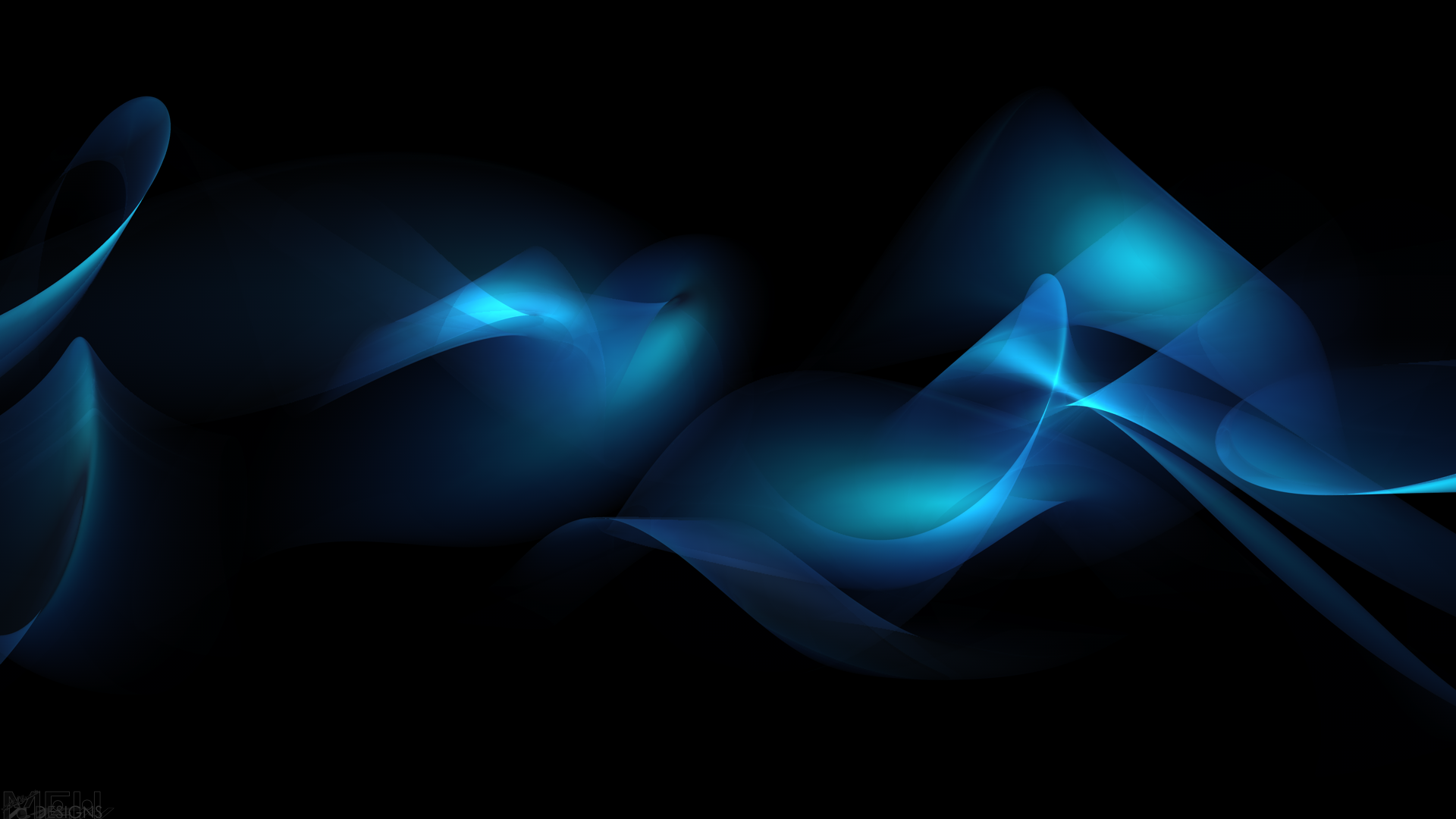 John 10:27-29
“27 My sheep hear My voice, and I know them, and they follow Me; 28 and I give eternal life to them, and they will never perish; and no one will snatch them out of My hand. 29 My Father, who has given them to Me, is greater than all; and no one is able to snatch them out of the Father's hand.”
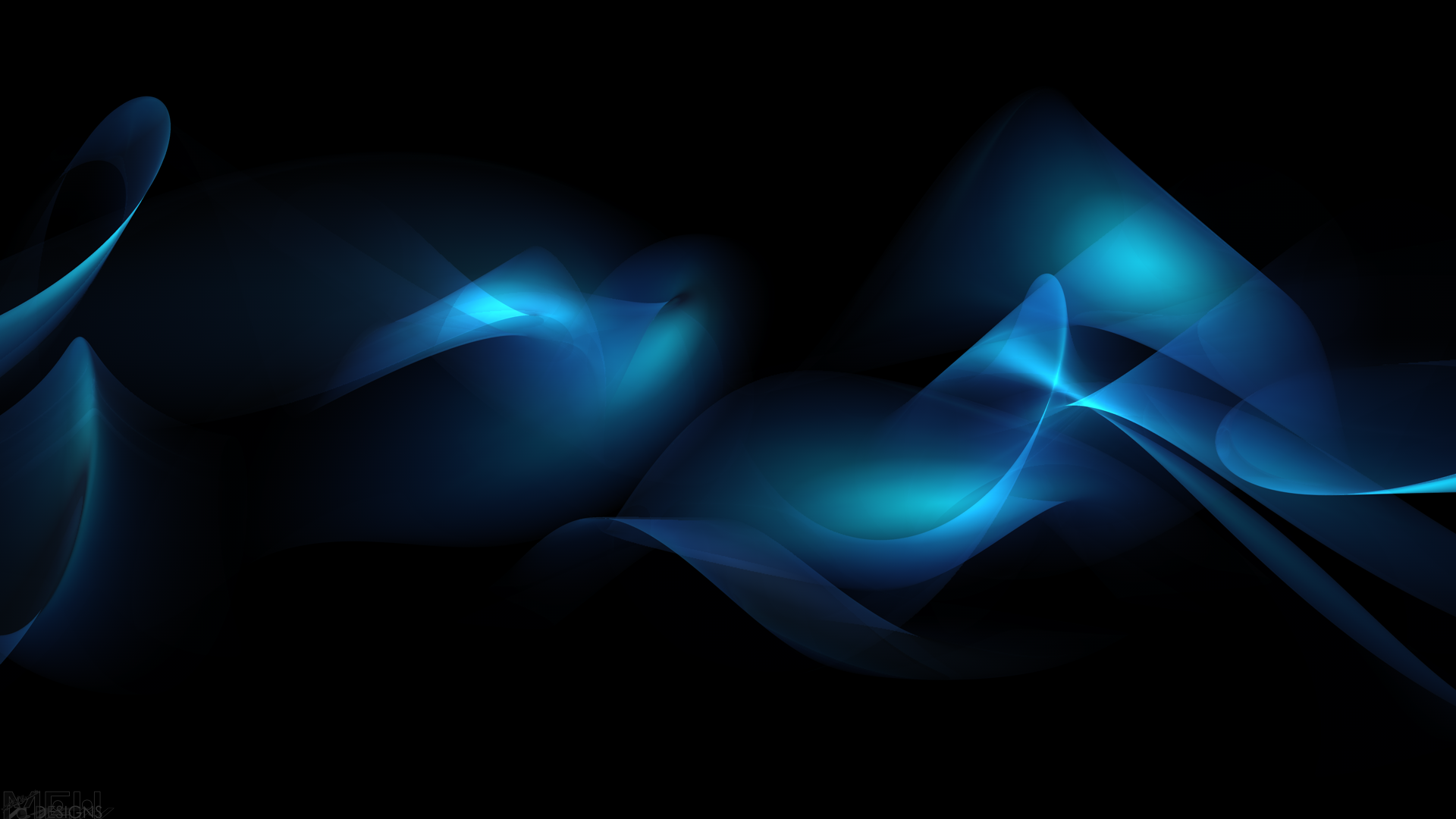 Big Idea of Ephesians 6:16
To be successful in spiritual warfare, we must predetermine to be ready for battle by appropriating and incorporating each piece of our armor; taking the helmet of salvation; that is, understanding the reality and assurance that the believer is justified; that he has been declared right with God because of what Christ alone has done and is thus fit for heaven.
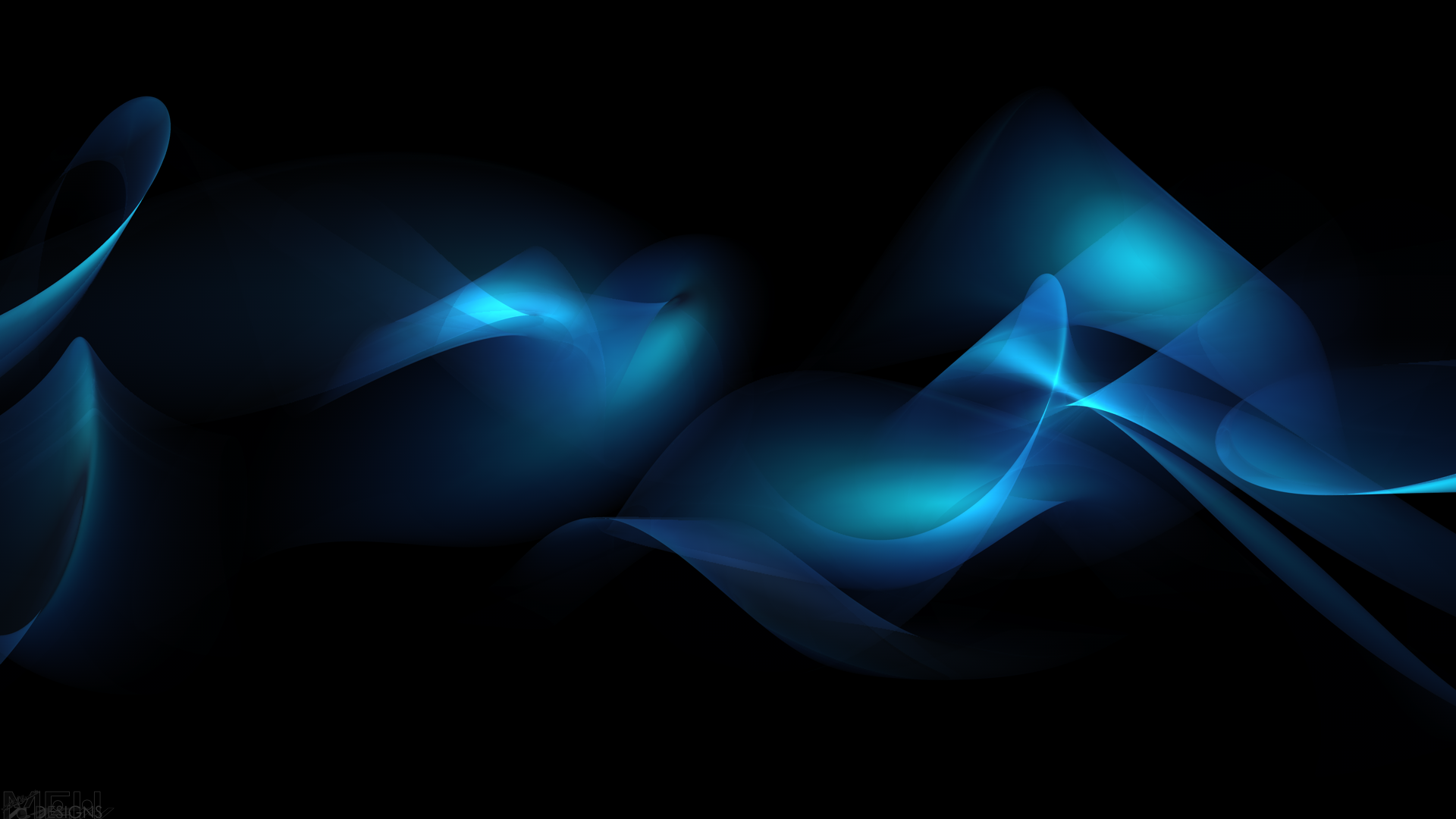 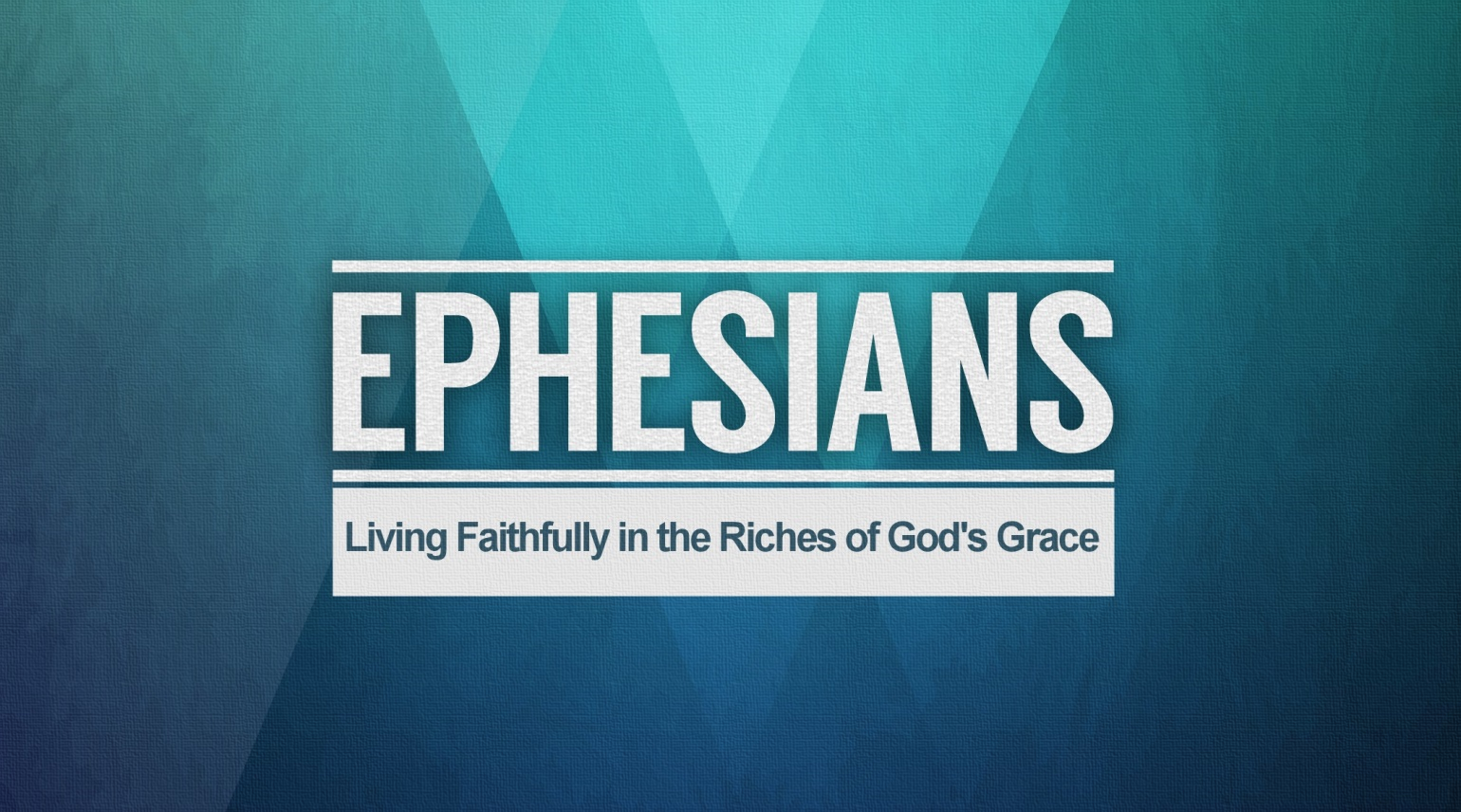